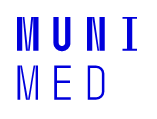 LARYNX A HYPOFARYNX
Otorinolaryngologie
Magisterský studijní program VL a ZL LF MU 


Klinika otorinolaryngologie a chirurgie hlavy a krku
Fakultní nemocnice u sv. Anny a LF MU v Brně
Přednosta: Doc. MUDr. Gál  Břetislav, Ph.D.
Pekařská  53, Brno , 656 91
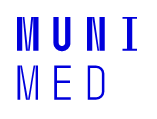 LARYNX A HYPOFARYNX
1) Anatomie a funkce hrtanu, průdušnice a  tracheobronchiálního stromu
klinická anatomie hrtanu, průdušnice a tracheobronchiálního stromu
funkce hrtanu, průdušnice a tracheobronchiálního stromu

2) Vyšetření hrtanu, průdušnice a tracheobronchiálního stromu	
fyziologický nález
nepřímá a přímá laryngoskopie
tracheobronchoskopie

3) Poruchy inervace hrtanu			
obrna horního laryngeálního nervu
obrna zvrtaného nervu – unilat/ bilat.

4) Vývojové poruchy hrtanu a průdušnice,  úrazy		
larynomalácie, laryngokéla,stenóza
trauma ( akutní a chron. hlasivkové trauma,  kontaktní granulom, poranění při intubaci, externí trauma)
cizí tělesa 

5) Akutní záněty hrtanu
akutní subglotická laryngitis
akutní epiglottitis
6) Benigní léze hrtanu		
chronická laryngitis
hlasivkové polypy, Reinkeho edém, retenční cysty
přednádorové stavy - dysplázie

7) Maligní nádory hrtanu	

8) Laryngeální karcinom – histologie, symptomatologie, diagnostika

9) Chirurgické výkony na hrtanu			
endoskopické 
zevní přístupy
náhradní hlas. mechanismy po TLE

10) Maligní nádory hypofaryngu 						
11) Tracheotomie (vč. indikací)							
12) Hlas a řeč 				
tvorba hlasu
vyšetření hlasu
poruchy hlasu
rhb hlasové funkce – hlasová reedukace, terapie
základní poruchy řeči
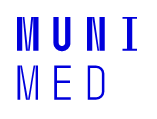 LARYNX A HYPOFARYNX	anatomie hypofaryngu
Zdroj obr.: www.sciencedirect.com
hypofarynx (pars laryngea pharyngis)
anatomicky se jedná o distální 
      část hltanu
klinicky řadíme k hrtanu 
ohraničení:
 Kraniální: horní okraj epiglottis (C4) 
 Kaudální: dolní okraj prstencové chrupavky (C6) - Kiliánův (krikofaryngeální) svěrač
 Ventrálně: struktury hrtanu
sublokality:
piriformní siny
zadní stěna 
postkrikoidní oblast
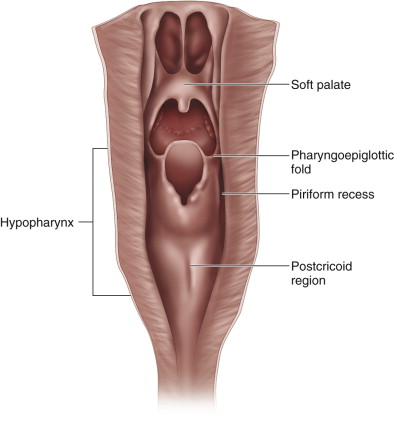 1 – laterální stěna piriformíno sinu 
2 – aryepiglotická řasa
3 – arytenoidní hrbol 
4 – dno piriformního sinu
5 – postkrikoidní krajina
Hypofarynx vlevo při ventilaci a při fonaci
Zdroj obr.: Fotoarchív KOCHHK FN u sv.Anny a LF MU
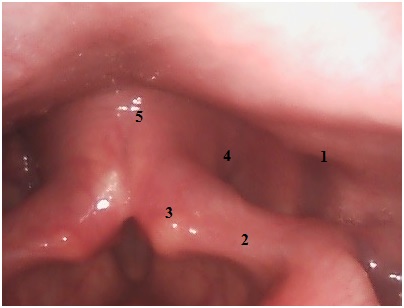 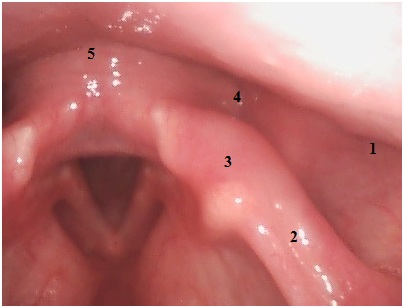 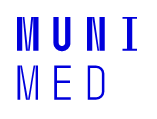 LARYNX A HYPOFARYNX	anatomie hrtanu
skelet hrtanu
chrupavky
nepárové: 
cartilago thyroidea (štítná)
cartilago cricoidea (prstencová)
cartilago epiglottidis (epiglotis)
párové
cartilago arytaenoidea (konévková)
přídatné chrupavky
cart.cuneiformis (klínovitá)
cart.corniculata (růžkatá)
klouby
art. cricothyroidea
art. cricoarytenoidea
klouzání, kolébání, rotace
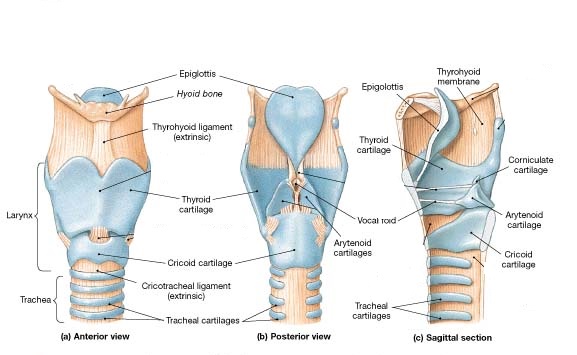 Zdroj obr.: www.clinicalgate.com
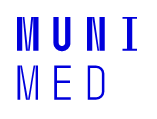 LARYNX A HYPOFARYNXanatomie hrtanu
skelet hrtanu
vazivová spojení:
ligamentum thyrohyoideum
ligamentum cricothyreoideum (conicum)
Koniotomie !
ligamentum cricotracheale
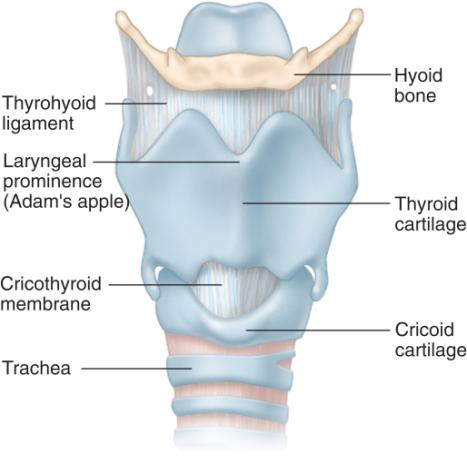 Zdroj obr.: dph.georgia.gov
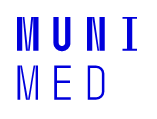 LARYNX A HYPOFARYNX	anatomie hrtanu
svaly hrtanu
zevní svaly: 
fixace hrtanu mezi dolní čelist a hrudník
kraniokaudální pohyb hrtanu
supra a infrahyoidní svaly
vnitřní svaly:
fonačně - respirační funkce
abduktory
m. cricoarytenoideus post.
adduktory
m. interarytenoideus
m. cricoarytenoideus  lat.
m. thyreoarytenoideus
tenzory
m. vocalis 
m. cricothyreoideus
Zdroj
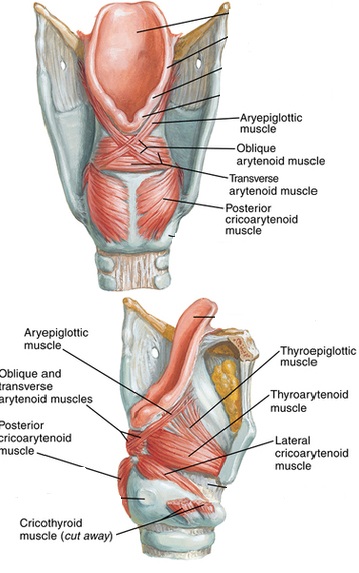 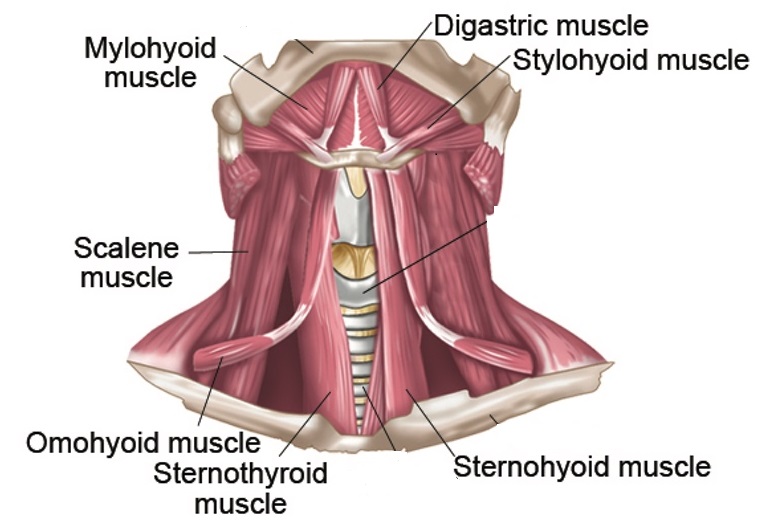 Zdroj obr.: www.eshare.net
Zdroj obr.: Anatomický atl. F. H. Netter
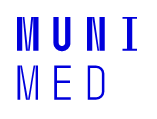 LARYNX A HYPOFARYNX	anatomie hrtanu
sliznice hrtanu
epiglottis a hlasivky – vrstevnatý dlaždicový epitel
ostatní cylindrický řasinkový epitel
řídké podslizniční vazivo (otoky)
Šíření zánětů a nádorů 
struktura hlasivky
sliznice
vrstevnatý dlaždicový epitel
lamina propria superficialis
Reinkeho prostor – vibrace hlasivek
vaz
elastická a kolagenní vlákna  = lig. vocale
sval
m. thyroarytenoideus  (mediální 
      část = m.vocalis)
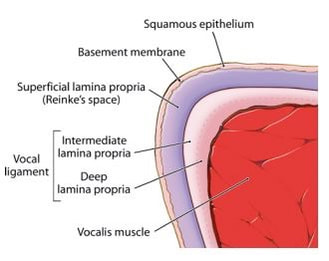 Zdroj obr.: www.clevelandvoiceandsleep.com
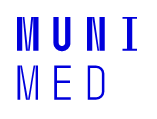 LARYNX A HYPOFARYNX	anatomie hrtanu
cévní zásobení
a. laryngea superior et inferior 
= větve a.thyreoidea sup.  a  inf.
lymfatické zásobení
nodi lymphatici cervicales profundi
inervace hrtanu
větve n. vagus (n.X)
n. laryngeus superior
motoricky m.cricothyreoideus (zevní napínač)
senzitivně hrtanový vchod, supraglotis
n. laryngeus recurrens 
motoricky všechny vnitřní svaly hrtanu 
     (krom m. cricothyreoideus)
senzitivně hlasivky a subglotis 
odlišný stranový průběh
l.dx – pod a. subclavia, l.sin – pod arcus aortae
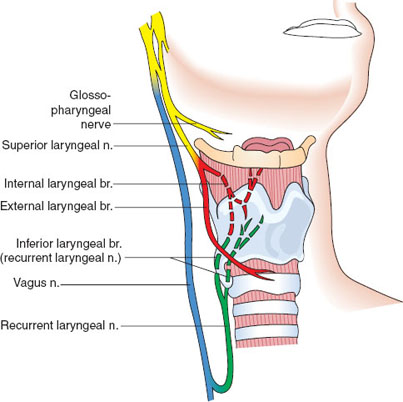 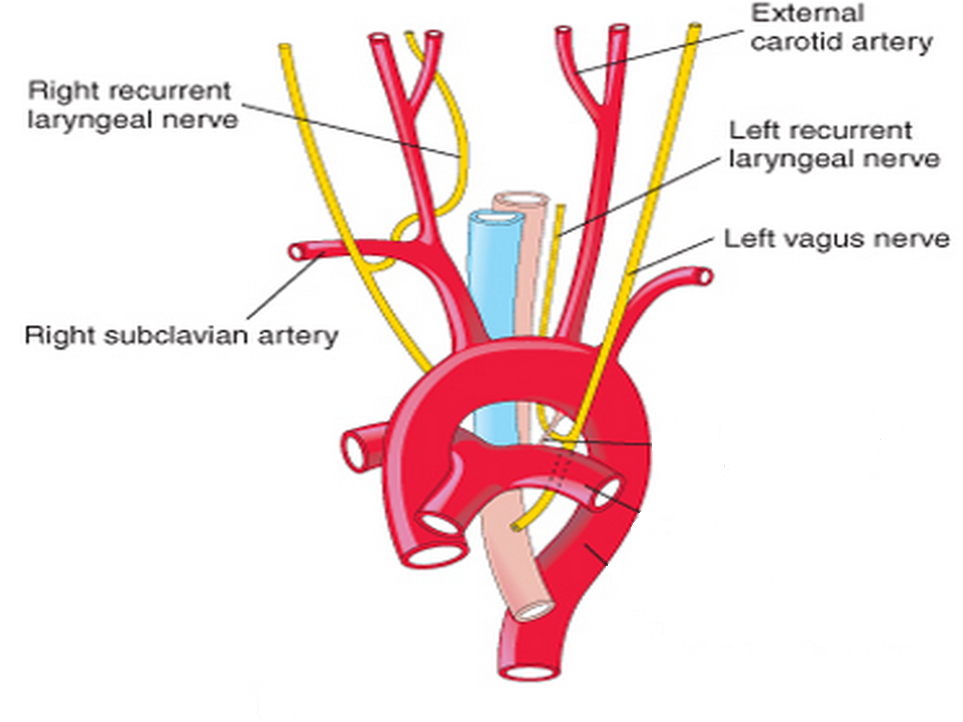 Zdroj obrázků.: www.slideshare.net
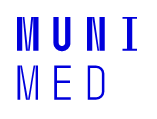 LARYNX A HYPOFARYNX	anatomie hrtanu
klinické sublokality hrtanu
supraglottis
ohraničení: 
Ventrálně: epiglottis
Laterálně: plicae aryepiglotticae
Dorzálně: plica interarytenoidea
Kaudálně: se zužuje v plicae ventriculares
řídké pojivo a bohatá lymfatická drenáž
glottis
ohraničení:
kraniálně: rovina procházející nejlaterálnější částí ventrikulu (Morganského sinu)
kaudálně: rovina jdoucí 1 cm od vymezeného horního okraje 
ventriculus laryngis, plicae vocales
subglottis
úroveň krikoidní chrupavky
preepiglotický a paralaryngeální prostor
šíření zánětů a nádorů
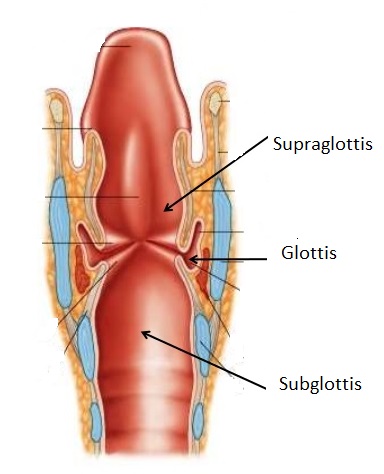 Zdroj obr.: www.slideplayer.com
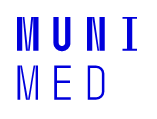 LARYNX A HYPOFARYNX	anatomie trachea - bronchy
průdušnice (trachea) 
rozsah
Od Th1 po Th6 , 10-13 cm
skelet 
podkovovitá hyalinní chrupavka
poddajná membrána s hladkou svalovinou (dorzálně) 
sliznice  
cylindrický řasinkový epitel s množstvím pohárkových buněk a sekrečních žlázek
průdušky
hlavní (bronchi principales)
pravá  - větší průměr, menší odklon od osy průdušnice 
                  - predilekční místo pro cizí tělesa
levá
lobární (b.lobares)
vpravo : horní, střední, dolní
vlevo: horní, dolní
segmentální (b.segmentales)
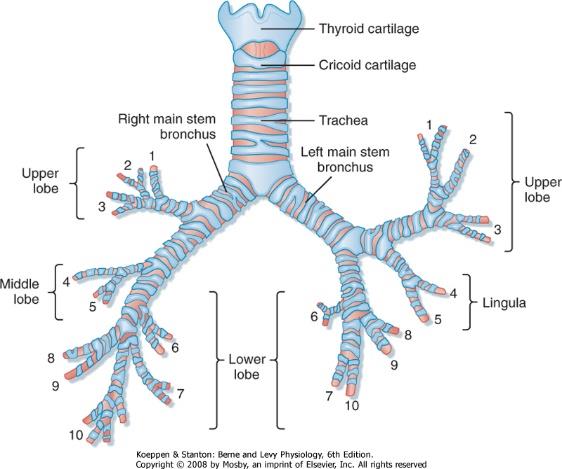 Zdroj obr.: www.wordpress.com
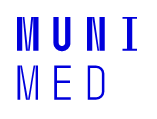 LARYNX A HYPOFARYNX	funkce hrtanu a tracheobronchiálního stromu
funkce hrtanu
respirační
fonační 
glotis
podmínky: napětí hlasivek, schopnost kmitání, hybnost hlasivek, uzávěr hlasové štěrbiny
polykací 
supraglottis 
ochranná
nespecifická 
kašlací a dávicí reflex
specifická 
lymfatické folikuly vestibulárních řas a ventrikulu
funkce tracheobronchiálního stromu
tok vzduchu do plic
klimatická úprava vzduchu
doohřátí na 37 st.C
dovlhčení na 100%
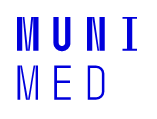 LARYNX a HYPOFARYNX
1) Anatomie a funkce hrtanu, průdušnice a  tracheobronchiálního stromu
klinická anatomie hrtanu, průdušnice a tracheobronchiálního stromu
funkce hrtanu, průdušnice a tracheobronchiálního stromu

2) Vyšetření hrtanu, průdušnice a tracheobronchiálního stromu
fyziologický nález
nepřímá a přímá laryngoskopie
tracheobronchoskopie

3) Poruchy inervace hrtanu			
obrna horního laryngeálního nervu
obrna zvrtaného nervu – unilat/ bilat.

4) Vývojové poruchy hrtanu a průdušnice,  úrazy		
larynomalácie, laryngokéla,stenóza
trauma ( akutní a chron. hlasivkové trauma,  kontaktní granulom, poranění při intubaci, externí trauma)
cizí tělesa 

5) Akutní záněty hrtanu
akutní subglotická laryngitis
akutní epiglottitis
6) Benigní léze hrtanu		
chronická laryngitis
hlasivkové polypy, Reinkeho edém, retenční cysty
přednádorové stavy - dysplázie

7) Maligní nádory hrtanu	

8) Laryngeální karcinom – histologie, symptomatologie, diagnostika

9) Chirurgické výkony na hrtanu			
endoskopické 
zevní přístupy
náhradní hlas. mechanismy po TLE

10) Maligní nádory hypofaryngu 						
11) Tracheotomie (vč. indikací)							
12) Hlas a řeč 				
tvorba hlasu
vyšetření hlasu
poruchy hlasu
rhb hlasové funkce – hlasová reedukace, terapie
základní poruchy řeči
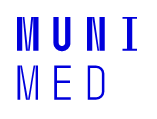 LARYNX A HYPOFARYNX	vyšetření hrtanu
anamnéza
příznaky:
dysfonie, afonie, suchý kašel, krvavá expektorace, dyspnoe inspiračního charakteru (inspirační stridor se zatahováním), odynofagie (supraglottis), aspirace
délka trvání příznaků 
dny: zánět 
týdny až měsíce: nádor
CAVE: chrapot delší než 6 týdnů u dospělého pacienta (nad 40 let) 
rizikové faktory:
kouření a alkohol, váhový úbytek (nádory)
fyzikální vyšetření 
aspekce, palpace
nepřímá laryngoskopie
standardní ambulantní vyšetření
hrtanové zrcátko a čelní světlo, gáza na jazyk, vyplazení jazyka
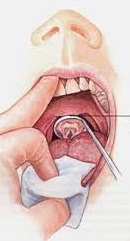 Zdroj obr.:. www.slideplayer.com
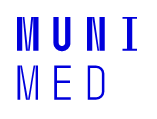 LARYNX A HYPOFARYNX	vyšetření hrtanu
endoskopie
flexibilní laryngoskopie: 
flexibilní vyšetření bez / v LA
v současnosti již standardní ambulantní vyšetření 
rigidní nepřímá laryngoskopie: 
bez anestezie / v LA
ambulantní vyšetření
rigidní přímá laryngoskopie:
v CA
umožňuje diagnostické výkony (biopsie)
mikrolaryngoskopie: 
v CA
využití mikroskopu pro diagnostické  a terapeutické mikrochirurgické  výkony na hrtanu
specializovaná endoskopie:
NBI, stroboskopie, videokymografie
zobrazovací metody  
CT, MRI, UZ  
rozsah tumoru (invaze do chrupavek) , postižení uzlin
Zdroj obr. www.slideshare.net
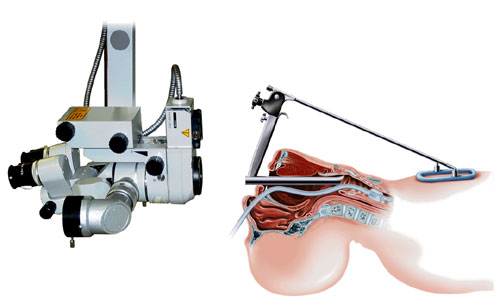 mikrolaryngoskopie v CA
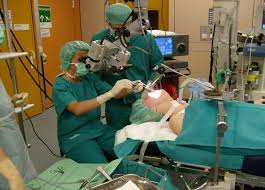 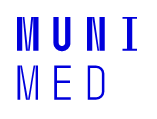 LARYNX A HYPOFARYNX	endoskopická vyšetření hrtanu
rigidní nepřímá laryngoskopie









Zdroj obr.: researchgate.com
flexibilní endoskopie – přílohy

video 1 – provedení vyšetření
video 2 – fyziologický nález
video 3 – stroboskopie
video 4 – NBI – narrow band imaging





 

Zdroj videí: [online citace 1.4.2020] https//youtube.com,     Fotoarchiv KOCHHK FN u sv. Anny a LF MU
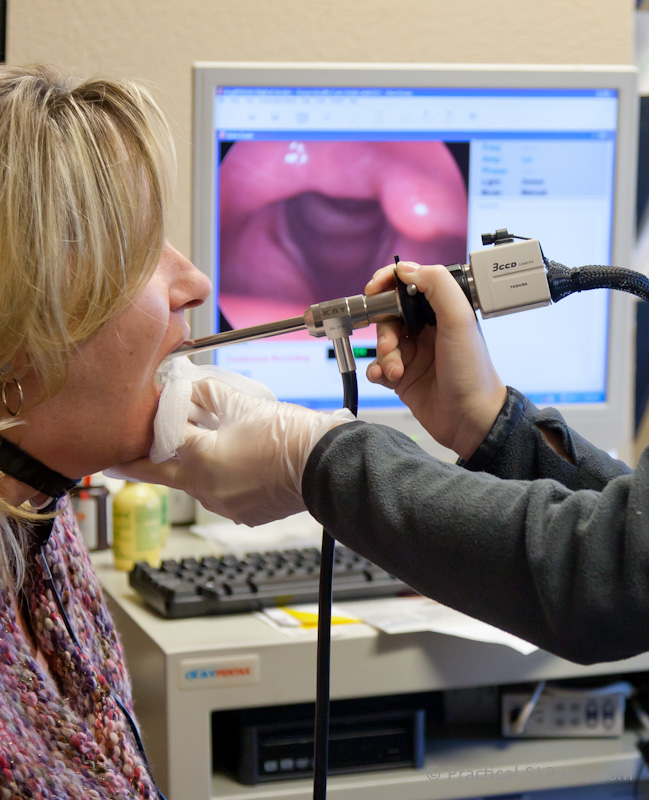 Flexibilní laryngoskop
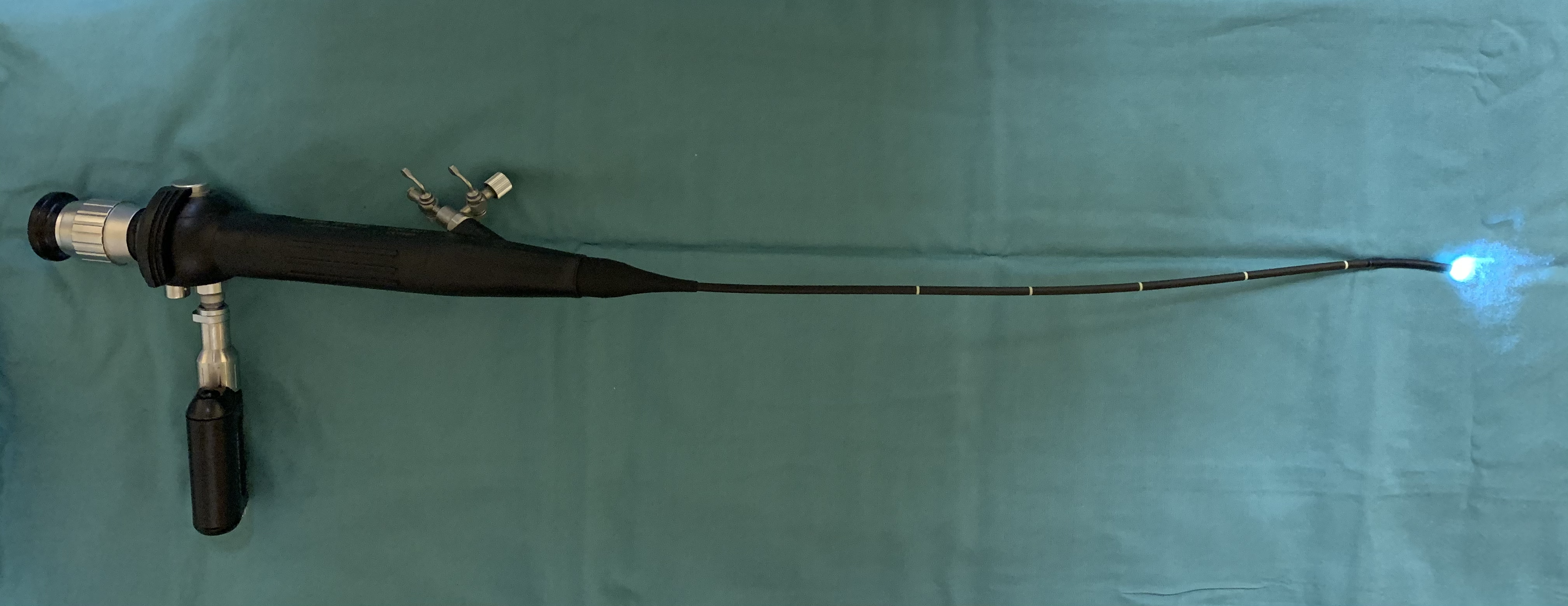 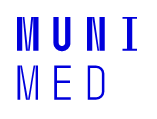 LARYNX A HYPOFARYNX	fyziologický nález
hrtanová dutina 
ventrikulární řasy (plicae ventriculares)
hlasivky (plicae vocales): 
morfologie (kolorit, sliznice, trofika, tvar okraje)
hybnost při fonaci (domykavé)
hlasivková štěrbina (rima glottidis)
šíře pro dýchání 
subglotický protor 
subglotická laryngitis, subglotické stenózy

další vyšetřované struktury
kořen jazyka a glossoepiglotické valekuly (orofarynx)
podrobně v přednášce - hltan
piriformní recesy
mediální stěna
laterální stěna
patologie:
stagnace slin jednostranná (nádor hypofaryngu)
stagnace slin oboustranná (patologie jícnu – nádor, cizí těleso)
zadní stěna  hypofaryngu   
hrtanový vchod (aditus laryngis)
příklopka hrtanová (epiglottis)
aryepiglottické řasy (plicae aryepiglotticae)
arytenoidní hrboly (proc.arytenoidei)
interarytenoidní řasa
patologie:
 symetrický bledý otok vchodu (alergie, postradiační otoky)
zarudlý otok příklopky (epiglottitis) 
asymetrie, ulcerace (nádor)
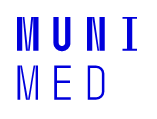 LARYNX A HYPOFARYNXfyziologický nález
Fyziologický status localis  při laryngoskopii 
kořen jazyka bez patologického nálezu, symetrický, lingvální tonzila klidná, glossoepiglottické valekuly volné, piriformní siny se rozevírají symetricky, bez stagnace slin, sliznice klidná
vchod hrtanu bez otoku či asymetrie, epiglottis štíhlá, konfigurovaná, aryepiglotické řasy klidné
sliznice nitra hrtanu klidná, hlasivky bledé, rovných okrajů, symetricky hybné  a domykající při fonaci 
hlasivková štěrbina volná, subglottický prostor volný


Viz. přílohy – video 1 a 2
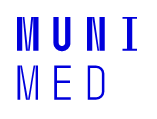 LARYNX A HYPOFARYNX	vyšetření tracheobronchiálního stromu
endoskopické vyšetření
rigidní tracheobronchoskopie
v CA
extrakce cizích těles z tracheobronchiálního stromu
diagnostické probatorní excize (nádor)


flexibilní tracheobronchoskopie 
v LA (transnazální  / transorální cestou )
odběr vzorků na mikrobiologii, cytologii  
bronchoalveolární laváž
extrakce drobných cizích těles
využití při flexibilní intubaci
příloha – video 5

                                                                                                                                                   Zdroj médií: Fotoarchiv KOCHHK FN u sv. Anny a LF MU
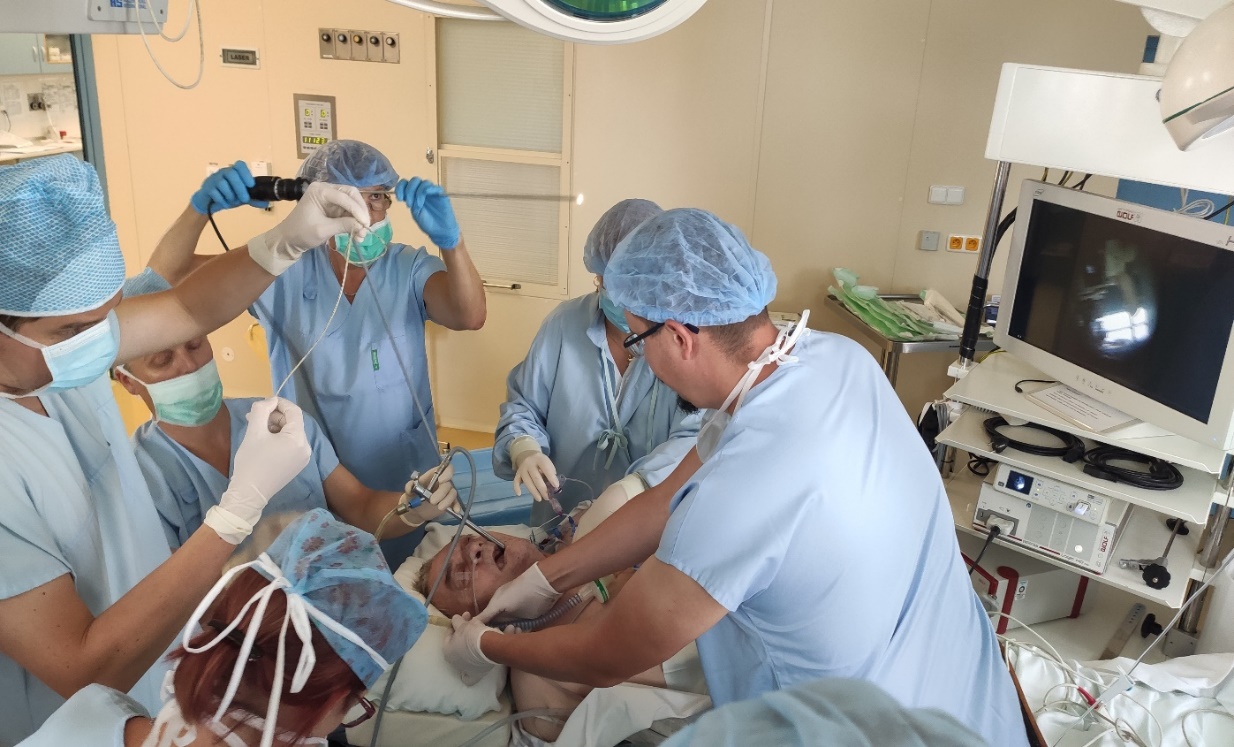 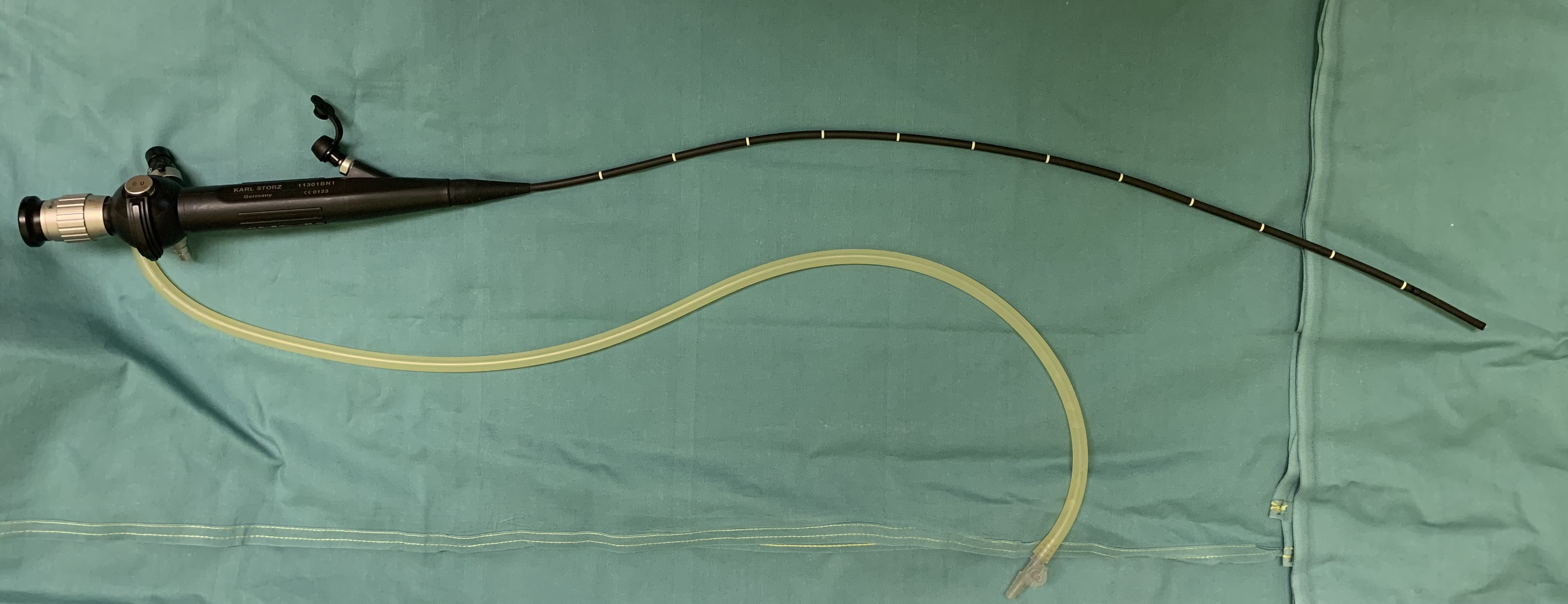 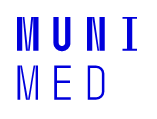 LARYNX A HYPOFARYNX	fyziologický nález  - tracheobronchiální strom
fyziologický status localis  při tracheobronchoskopii
sliznice trachey i bronchů klidná , přiměřeně vlhká , tracheální prstence diferencovatelné  
lumen bez přítomnosti cizího tělesa či infiltrátu, bez útlaku zvenčí, karina ostrá, odstupy lobárních i segmentárních bronchů volné
při ventilaci lumen nekolabuje , při výdechu bez paradoxních pohybů pars membranacea trachey
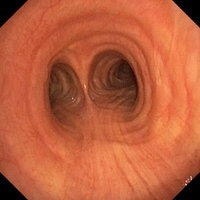 Zdroj obr.: www.springer.com
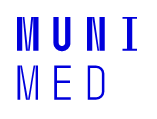 LARYNX a HYPOFARYNX
1) Anatomie a funkce hrtanu, průdušnice a  tracheobronchiálního stromu
klinická anatomie hrtanu, průdušnice a tracheobronchiálního stromu
funkce hrtanu, průdušnice a tracheobronchiálního stromu

2) Vyšetření hrtanu, průdušnice a tracheobronchiálního stromu
fyziologický nález
nepřímá a přímá laryngoskopie
tracheobronchoskopie

3) Poruchy inervace hrtanu			
obrna horního laryngeálního nervu
obrna zvrtaného nervu – unilat/ bilat.

4) Vývojové poruchy hrtanu a průdušnice,  úrazy		
larynomalácie, laryngokéla,stenóza
trauma ( akutní a chron. hlasivkové trauma,  kontaktní granulom, poranění při intubaci, externí trauma)
cizí tělesa 

5) Akutní záněty hrtanu
akutní subglotická laryngitis
akutní epiglottitis
6) Benigní léze hrtanu		
chronická laryngitis
hlasivkové polypy, Reinkeho edém, retenční cysty
přednádorové stavy - dysplázie

7) Maligní nádory hrtanu	

8) Laryngeální karcinom – histologie, symptomatologie, diagnostika

9) Chirurgické výkony na hrtanu			
endoskopické 
zevní přístupy
náhradní hlas. mechanismy po TLE

10) Maligní nádory hypofaryngu 						
11) Tracheotomie (vč. indikací)							
12) Hlas a řeč 				
tvorba hlasu
vyšetření hlasu
poruchy hlasu
rhb hlasové funkce – hlasová reedukace, terapie
základní poruchy řeči
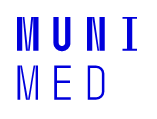 LARYNX A HYPOFARYNX	poruchy inervace hrtanu
obrna hlasivky
jednostranná
porucha hlasu
oboustranná
dušnost,  nutnost zajištění DC
typy obrny
reverzibilní
neuropraxie (axony nejsou přerušeny)
nedochází k denervaci a atrofii svalu 
úprava hybnosti do 12 měsíců
ireverzibilní
denervace a atrofie svalu
atrofie m.vocalis 
změna tvaru hlasivky
předsunutí arytenoidního hrbolu
Etiologie
neurogenní
porucha inervace hrtanu
nejčastěji iatrogenní 
chirurgie krku (štítná žláza), mediastina, hrudníku
neurologická onemocnění,
neuroinfekty
toxická poškození 
metabolická onemocnění
radio a chemoterapie
artrogenní
trauma hrtanu
luxace cricoarytenoidního skloubení 
nešetrná intubace
myogenní
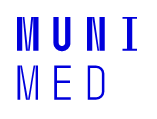 LARYNX A HYPOFARYNX	poruchy inervace hrtanu
paréza nervus laryngeus superior
inervace
motoricky: m. cricothyroideus (zevní napínač)
senzitivně: vstup do hrtanu
příznaky
aspirace tekutin, snížení hlasového rozsahu (nemožnost vyšších tónů)
lokální nález 
časně fyziologický
později ochabnutí (exkavace) hlasivky 
diagnostika
laryngoskopie, stroboskopie
léčba 
hlasová rehabilitace (foniatrie)
diagnostika
anamnéza 
laryngoskopie
CT (MRI)
baze lební , krk, mezihrudí
vyloučení organické příčiny  v průběhu n.X a NLR
neurologické vyšetření
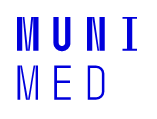 LARYNX A HYPOFARYNX	poruchy inervace hrtanu
jednostranná paréza nervus laryngeus recurrens
příznaky
Chrapot
únava hlasu
klinický nález
laryngoskopie – viz. video 6
diagnóza
anamnéza
lokální nález
neurologie, EMG
CT baze lební, krku a mediastina
laboratorní vyšetření: 
sérologie (borelióza)
léčba 
urgentní chirurgická
sutura nervu
medikamentózní 
kortikoidy, vitaminy sk. B
foniatrická hlasová rehabilitace a reedukace
fonochirurgická
cíl je zlepšení hlasu
augmentace hlasivek
medializační tyreoplastika




          Zdroj obrázku: [online citace 1.4.2020] https//slideshare.net
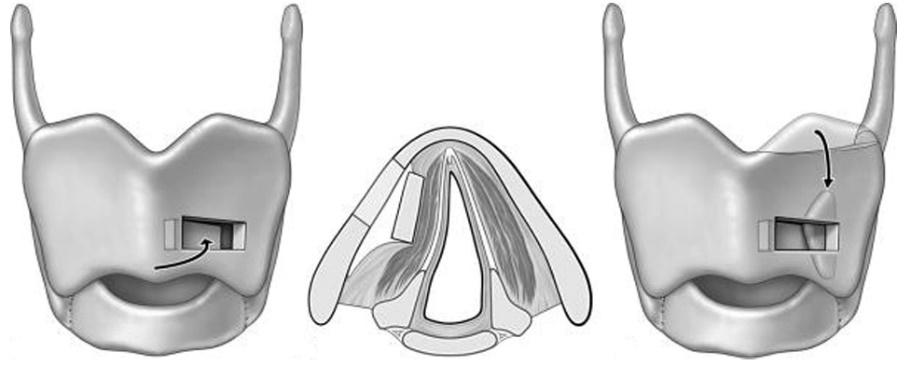 Zdroj videa: [online citace 1.4.2020] https//youtube.com
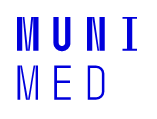 LARYNX A HYPOFARYNX	poruchy inervace hrtanu
oboustranná paréza nervus laryngeus recurrens
příznaky
dušnost
dysfonie jen diskrétní nebo vůbec
klinický nález
laryngoskopie – viz. video 7
diagnóza
anamnéza
lokální nález
neurologie, EMG
CT baze lební, krku a mediastina
laboratorní vyšetření: 
Sérologie (borelióza)
léčba
cíl není zlepšení hlasu, ale zajištění dýchacích cest
lateralizace hlasivek
arytenoidektomie
tracheotomie – ultima ratio







Zdroj obrázků: [online citace 1.4.2020] https//slideshare.net, Fotoarchiv ORL kliniky FNOL
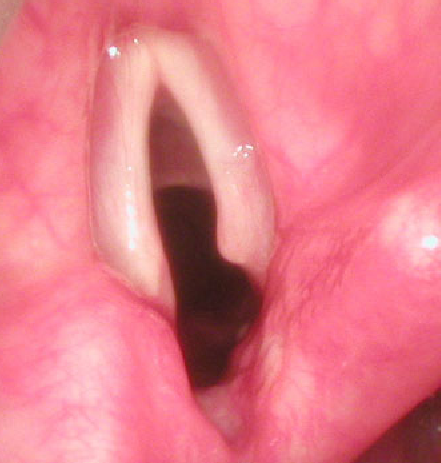 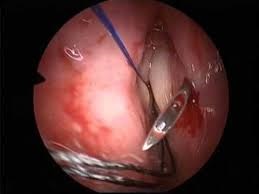 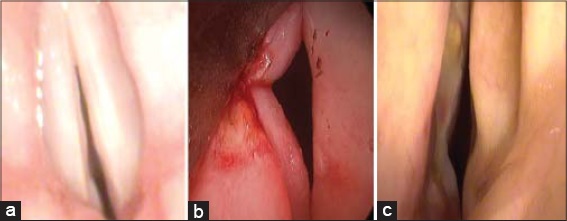 Zdroj videa: Fotoarchiv KOCHHK FN u sv. Anny a LF MU
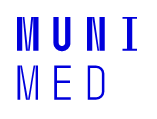 LARYNX A HYPOFARYNX	poruchy inervace hrtanu
laryngospazmus
patologicky vystupňovaný ochranný reflex uzávěru hlasivek
etiologie:
cizí tělesa, sufokující laryngitidy, hysterie, GERD, epilepsie, tetanus, neuritidy, minerální rozvrat
klinický obraz:
vystupňovaný svištivý inspirační stridor se zatahováním jugula a nadklíčků
trvání sekundy až minuty
terapie
symptomatická
kauzálně základní onemocnění
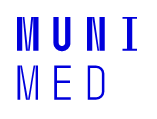 LARYNX a HYPOFARYNX
1) Anatomie a funkce hrtanu, průdušnice a  tracheobronchiálního stromu
klinická anatomie hrtanu, průdušnice a tracheobronchiálního stromu
funkce hrtanu, průdušnice a tracheobronchiálního stromu

2) Vyšetření hrtanu, průdušnice a tracheobronchiálního stromu
fyziologický nález
nepřímá a přímá laryngoskopie
tracheobronchoskopie

3) Poruchy inervace hrtanu			
obrna horního laryngeálního nervu
obrna zvrtaného nervu – unilat/ bilat.

4) Vývojové poruchy hrtanu a průdušnice,  úrazy	
larynomalácie, laryngokéla, stenóza
trauma ( akutní a chron. hlasivkové trauma,  kontaktní granulom, poranění při intubaci, externí trauma)
cizí tělesa 

5) Akutní záněty hrtanu
akutní subglotická laryngitis
akutní epiglottitis
6) Benigní léze hrtanu		
chronická laryngitis
hlasivkové polypy, Reinkeho edém, retenční cysty
přednádorové stavy - dysplázie

7) Maligní nádory hrtanu	

8) Laryngeální karcinom – histologie, symptomatologie, diagnostika

9) Chirurgické výkony na hrtanu			
endoskopické 
zevní přístupy
náhradní hlas. mechanismy po TLE

10) Maligní nádory hypofaryngu 						
11) Tracheotomie (vč. indikací)							
12) Hlas a řeč 				
tvorba hlasu
vyšetření hlasu
poruchy hlasu
rhb hlasové funkce – hlasová reedukace, terapie
základní poruchy řeči
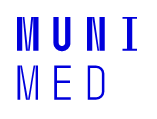 LARYNX A HYPOFARYNX	     vývojové vady
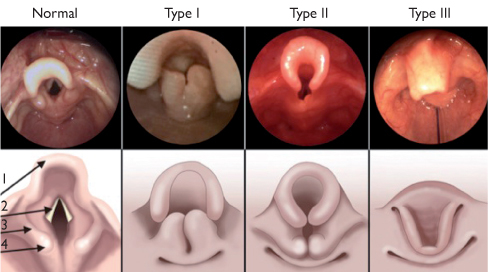 podrobněji dětská ORL
laryngomalacie – stridor laryngis congenitus
diphragma laryngis
hemangioma laryngis
atresia laryngis
stenosis laryngis – u dospělých jen získané
etiologie
intubace, tracheostomie ( až u 90%)
operace, nádory, autoimunitní onemocnění
příznaky 
dušnost (progredující), porucha hlasu 
diagnostika
anamnéza, endoskopie
CT (virtuální)
autoprotilátky (ANCA – Wegenerova granulomatóza)
léčba 
endoskopické přístupy
resekční zevní výkony
Zdroj obrázků: [online citace 1.4.2020] https//copingwithlm.org
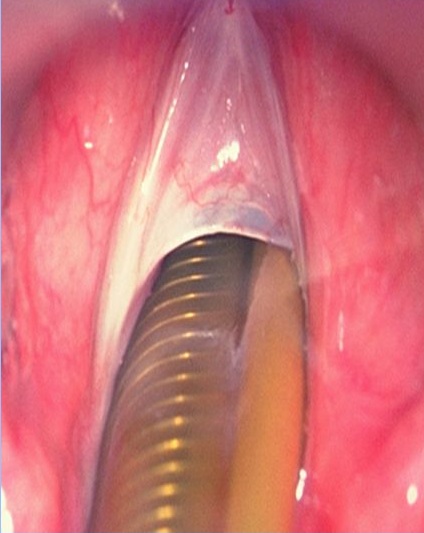 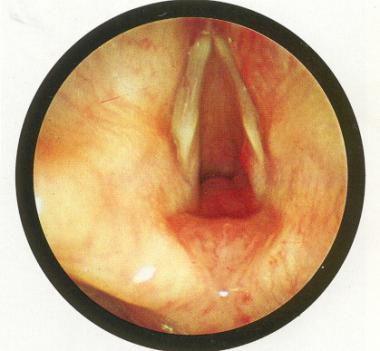 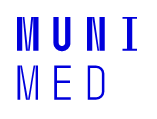 LARYNX A HYPOFARYNX	úrazy	hrtanu a průdušnice
vnější poranění
etiologie:
dopravní nehody, sport, napadení, suicidální pokusy
dělení:
otevřená  / uzavřená
řezné, sečné a bodné rány
komoce / kontuze ( s  / bez dislokace chrupavek)
příznaky:
hemoptýza, kašel, dušnost, odynofagie
lokální nález:
hematomy a otok hrtanu, emfyzém zevně 
      na krku, luxace cricoarytenoidního kloubu
závažné – supraglottická nebo laryngotracheální avulze, dislokovaná fraktura prstencové chrupavky
léčba 
konzervativní - hemostyptika, antiedemat.
chirurgická (tracheostomie, fixace úlomků)
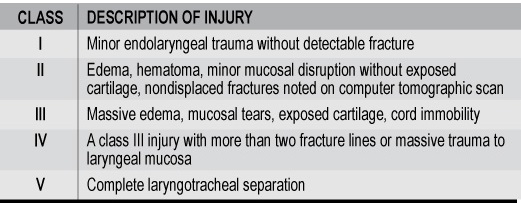 Zdroj obr.:  Tabulka - Fuhrman, G.M. et al. J. Trauma, 1990. 
                                          https//slideplayer.com, https//entokey.com
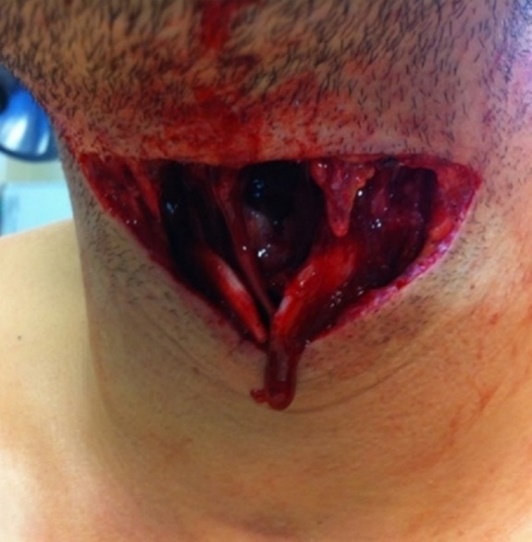 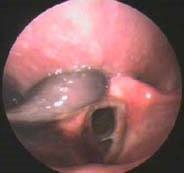 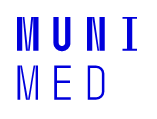 LARYNX A HYPOFARYNX	úrazy hrtanu a průdušnice
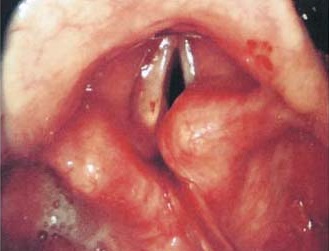 vnitřní poranění
iatrogenní poškození
při intubaci 
lokální nález:
hematom, abrupce hlasivky
subluxace či luxace cricoarytenoidního kloubu
poleptání 
kyseliny 
koagulační nekróza
louhy 
kolikvační nekróza
léčba 
stabilizace životních funkcí, kortikoidy, ATB, volumexpandéry 
dle rozsahu NGS, zajištění dýchacích cest
Zdroj obrázků.:https//slideplayer.com, https//entokey.com
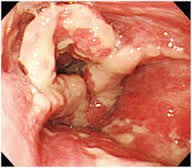 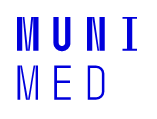 LARYNX A HYPOFARYNX	cizí tělesa v dýchacích cestách
etiologie
nejčastěji kosti, kousky masa a jiné části stravy

symptomy 
záleží na velikosti a charakteru cizího tělesa, na místě jeho uvíznutí
menší tělesa:
kašel, bolest, laryngospazmus
větší tělesa: 
hrtan, průdušnice 
sufokace
hlavní bronchy 
dechová insuficience
distální bronchy 
chronické potíže (zánět s tvorbou granulací), 
atelektáza plíce
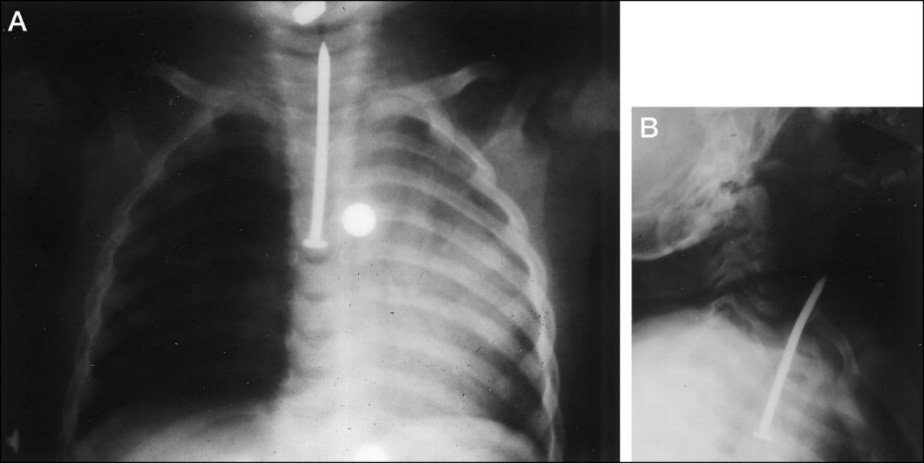 Zdroj obrázků.: https//slideplayer.com, https//researchgate.com
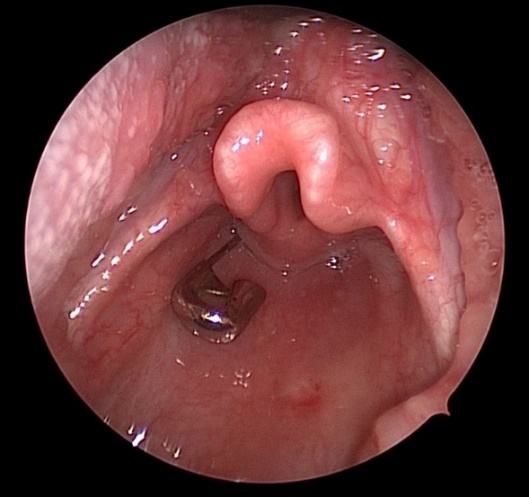 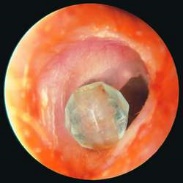 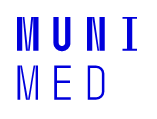 LARYNX A HYPOFARYNX	cizí tělesa v dýchacích cestách
diagnostika
laryngoskopie – přímá, nepřímá
tracheobronchoskopie flexibilní

léčba
zajištění dýchacích cest
vždy nejprve pokus o extrakci ambulantně v lokální anestezii
indirektní laryngoskopie
flexibilní tracheobronchoskopie
při selhání nutno provést na sále v celkové anestezii
direktní laryngoskopie
rigidní tracheobronchoskopie
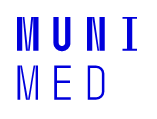 LARYNX a HYPOFARYNX
1) Anatomie a funkce hrtanu, průdušnice a  tracheobronchiálního stromu
klinická anatomie hrtanu, průdušnice a tracheobronchiálního stromu
funkce hrtanu, průdušnice a tracheobronchiálního stromu

2) Vyšetření hrtanu, průdušnice a tracheobronchiálního stromu
fyziologický nález
nepřímá a přímá laryngoskopie
tracheobronchoskopie

3) Poruchy inervace hrtanu			
obrna horního laryngeálního nervu
obrna zvrtaného nervu – unilat/ bilat.

4) Vývojové poruchy hrtanu a průdušnice,  úrazy	
larynomalácie, laryngokéla, stenóza
trauma ( akutní a chron. hlasivkové trauma,  kontaktní granulom, poranění při intubaci, externí trauma)
cizí tělesa 

5) Akutní záněty hrtanu
akutní subglotická laryngitis
akutní epiglottitis
6) Benigní léze hrtanu		
chronická laryngitis
hlasivkové polypy, Reinkeho edém, retenční cysty
přednádorové stavy - dysplázie

7) Maligní nádory hrtanu	

8) Laryngeální karcinom – histologie, symptomatologie, diagnostika

9) Chirurgické výkony na hrtanu			
endoskopické 
zevní přístupy
náhradní hlas. mechanismy po TLE

10) Maligní nádory hypofaryngu 						
11) Tracheotomie (vč. indikací)							
12) Hlas a řeč 				
tvorba hlasu
vyšetření hlasu
poruchy hlasu
rhb hlasové funkce – hlasová reedukace, terapie
základní poruchy řeči
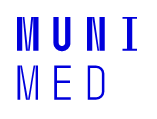 LARYNX A HYPOFARYNX	záněty hrtanu
základní schéma
zánětlivá onemocnění hrtanu
nestenozující 
laryngitis acuta catarrhalis
stenozující 
laryngitis subglottica 
dětský věk
laryngitis supraglottica
laryngitis acuta crustosa
laryngitis oedematosa
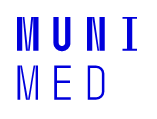 LARYNX A HYPOFARYNX	    nestenozující záněty hrtanu
laryngitis acuta (catarrhalis)
etiologie
virová – adenoviry, myxoviry, viry influenzy a spalniček
zřídka bakteriální superinfekce – Streptococcus pneumoniae a pyogenes, Haemophilus influenzae
fyzikální a chemické přetížení – alkohol, kouření, zpěv
příznaky
chrapot, suchost v krku, pálení, suchý kašel
klinický obraz 
difuzní zarudnutí sliznic hrtanu, ulpívání hlenu
léčba 
symptomatická
tekutiny, hlasový klid,  zvlhčování vzduchu, inhalace vincentky, zástřik hlasivek (framykoin+sanorin+hydrocortison), NSAID, antitusika (tlumení suchého kašle), mukolytika (podpora vykašlávání)
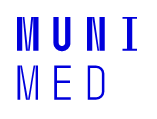 LARYNX A HYPOFARYNX	stenozující záněty hrtanu
laryngitis acuta subglottica
téměř výlučně v dětském věku
etiologie
virová
symptomy
suchý štěkavý kašel, inspirační stridor, dysfonie
klinický nález
otok řídkého subglotického pojiva
terapie
první pomoc – chladný vzduch
 inhalace adrenalinu, kortikoidy, antihistaminika, antitusika
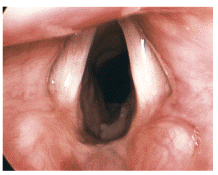 Zdroj obr.: [online citace 1.4.2020] https//slideshare.net
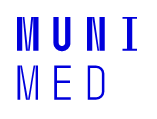 LARYNX A HYPOFARYNX	stenozující záněty hrtanu
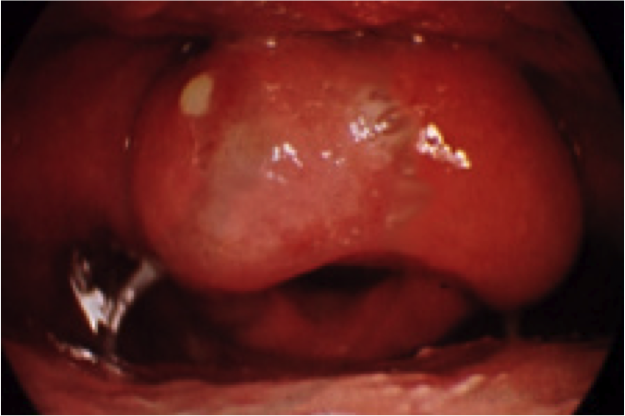 laryngitis acuta supraglottica - epiglottitis
v dětském věku zcela výjimečně (očkování)
etiologie 
Haemophilus influenzae, Streptococcus pneumoniae
symptomy
výrazná odynofagie, dyspnoe, inspirační stridor, febrilie
klinický nález
u dětí zarudlý balónovitý otok epiglotis
u dospělých vznik často mnohočetných abscesů epiglotis
léčba
ATB i.v., zajištění dýchacích cest
incize abscesu
Kortikoidy?
Zdroj obr.: [online citace 1.4.2020] https//slideshare.net,        https//pinterest.com
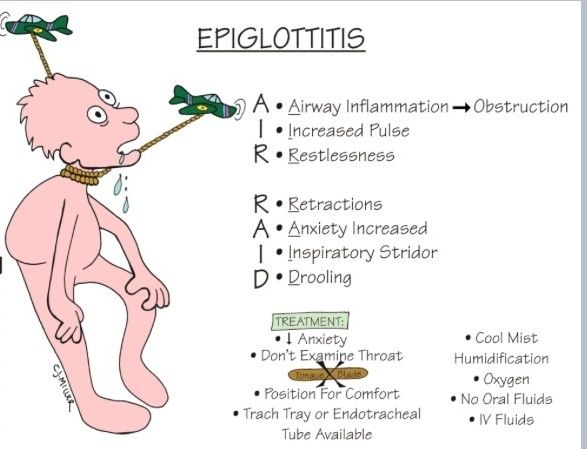 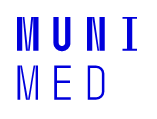 LARYNX A HYPOFARYNX	      stenozující záněty hrtanu
laryngotracheobronchitis pseudomembranacea et crustosa
etiologie
Corynebacterium diphteriae, croup laryngis
klinický nález
destrukce epitelu DC, tvorba pablán

Quinckeho edém
etiologie
angioedém – zmnožení intracelulární tekutiny z venostázy nebo lymfostázy
nedostatek inhibitoru C1 složky komplementu
dělení
alergický, polékový, fyzikální, hereditární
terapie
zajištění dýchacích cest, kortikoidy, plazma, antihistaminika
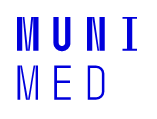 LARYNX a HYPOFARYNX
1) Anatomie a funkce hrtanu, průdušnice a  tracheobronchiálního stromu
klinická anatomie hrtanu, průdušnice a tracheobronchiálního stromu
funkce hrtanu, průdušnice a tracheobronchiálního stromu

2) Vyšetření hrtanu, průdušnice a tracheobronchiálního stromu
fyziologický nález
nepřímá a přímá laryngoskopie
tracheobronchoskopie

3) Poruchy inervace hrtanu			
obrna horního laryngeálního nervu
obrna zvrtaného nervu – unilat/ bilat.

4) Vývojové poruchy hrtanu a průdušnice,  úrazy	
larynomalácie, laryngokéla, stenóza
trauma ( akutní a chron. hlasivkové trauma,  kontaktní granulom, poranění při intubaci, externí trauma)
cizí tělesa 

5) Akutní záněty hrtanu
akutní subglotická laryngitis
akutní epiglottitis
6) Benigní léze hrtanu		
chronická laryngitis
hlasivkové polypy, Reinkeho edém, retenční cysty
přednádorové stavy - dysplázie

7) Maligní nádory hrtanu	

8) Laryngeální karcinom – histologie, symptomatologie, diagnostika

9) Chirurgické výkony na hrtanu			
endoskopické 
zevní přístupy
náhradní hlas. mechanismy po TLE

10) Maligní nádory hypofaryngu 						
11) Tracheotomie (vč. indikací)							
12) Hlas a řeč 				
tvorba hlasu
vyšetření hlasu
poruchy hlasu
rhb hlasové funkce – hlasová reedukace, terapie
základní poruchy řeči
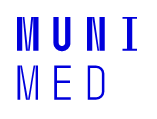 LARYNX A HYPOFARYNX	     chronická laryngitida
etiologie
chronické hlasové přetížení , gastroezofageální reflux, hormonální změny, kouření
diagnostika
laryngoskopie, stroboskopie, NBI
dělení
atrofická chronická laryngitida
klinický nález
úbytek sekrečních žlázek, suché a atrofické sliznice, ve vyšším věku
symptomy
dysfonie, dyskomfort v krku
léčba 
symptomatická, psychoterapeutická
hypertrofická chronická laryngitida
klinický nález
zbytnění sekrečních žlázek a lamina propria, ztluštění sliznic
symptomy
dysfonie, dyskomfort v krku, event. inspirační stridor
léčba 
chirurgická, následně foniatrická rehabilitace a reedukace
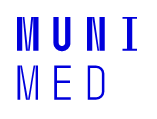 LARYNX A HYPOFARYNX	    chronická laryngitida
nepravé nádory (pseudotumory)
polypy, cysty, hematomy, granulomy, zpěvácké uzlíky, Reinkeho edém,  laryngokély, amyloid










Zdroj obr.: [online citace 1.4.2020] https//researchgate.com, Fotoarchiv KOCHHK FN u sv. Anny a LF MU
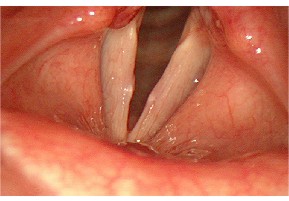 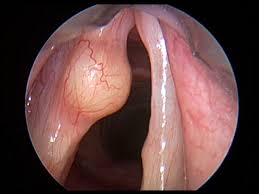 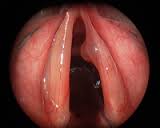 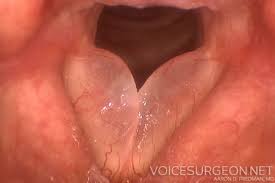 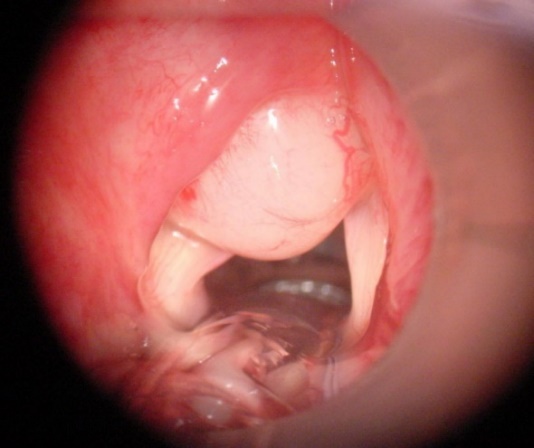 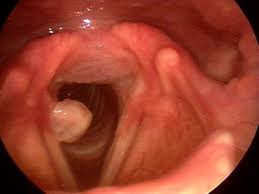 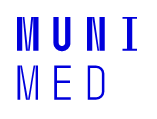 LARYNX A HYPOFARYNX	      benigní léze hrtanu
pravé nádory
papilomy, fibromy, hemangiomy, chondromy, myomy, dystopická štítná žláza


příznaky
chrapot až afonie, kašel, příměs krve v hlenu, stridor, příznaky gastroezofageálního refluxu (pálení žáhy, suchost)
diagnóza
laryngoskopie, NBI, histologické vyšetření
léčba
mikrochirurgická 
laser, vysokofrekvenční skalpel, fotodynamická léčba
konzervativní 
antivirotika, cytostatika, vakcinace, biologická léčba,
     antirefluxní terapie (PPI) ,  hlasová hygiena, nekouřit           Zdroj obr.: Fotoarchiv ORL kliniky FNOL
                                                                                                      

                                                                                                    



Zdroj obr.: Fotoarchiv ORL kliniky FNOL
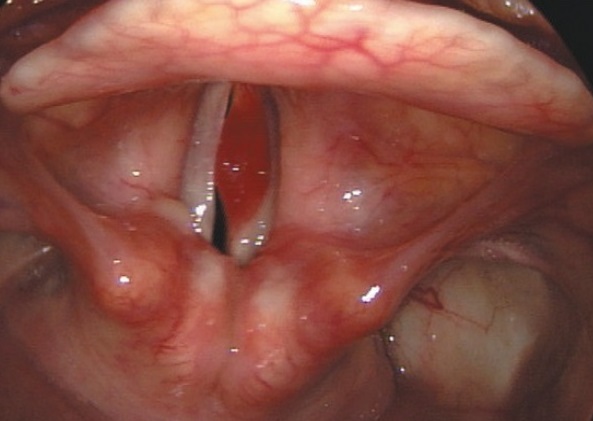 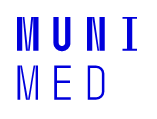 LARYNX A HYPOFARYNX	     benigní léze hrtanu
papilom a recidivující papilomatóza
etiologie
HPV 6 a 11, viry implikují do hostitelské DNA
přenos pohlavním stykem, děti – při vaginálním porodu
recidivující 
v dospělosti možnost maligního zvratu v karcinom 
symptomy
dysfonie až afonie, stridor, časté recidivy
diagnostika
laryngoskopie, NBI, histologie
příloha video 8
léčba
mikrochirurgie (LASER)
biologická (bevacizumab - Avastin)
antivirotika?
prevence – očkování
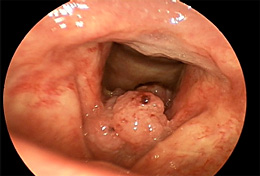 Zdroj médií: Fotoarchiv KOCHHK FN u sv. Anny a LF MU
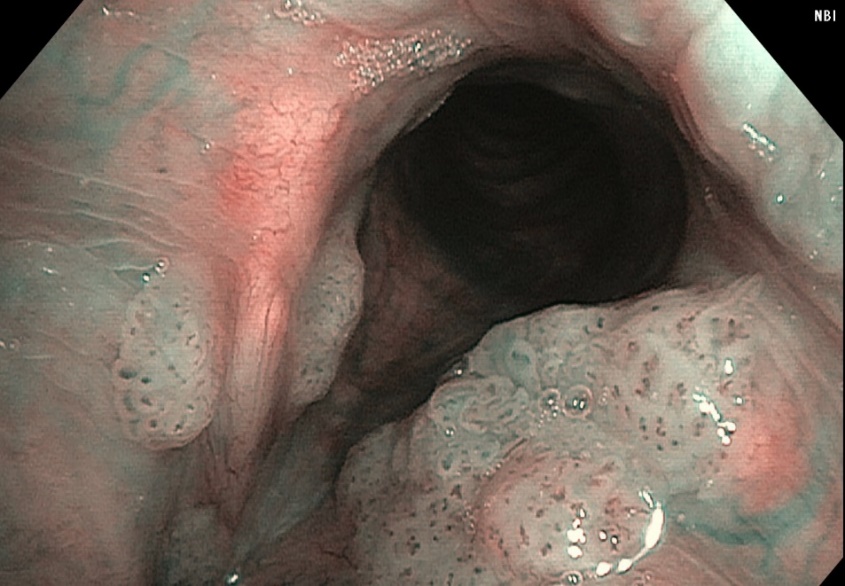 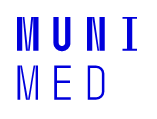 LARYNX A HYPOFARYNX	benigní léze	hrtanu
prekancerózy
hyperplázie
zbytnění dlaždicového epitelu vlivem chronického dráždění, někdy kryta hyperkeratózou
leukoplakie, erytroplakie
diagnostika 
laryngoskopie, stroboskopie, NBI, nutná histologická verifikace
léčba 
dispenzarizace


dysplázie a jaderné atypie různého stupně až karcinom in situ
diagnostika   
laryngoskopie, stroboskopie, NBI, nutná histologická verifikace
léčba 
dispenzarizace, chirurgická
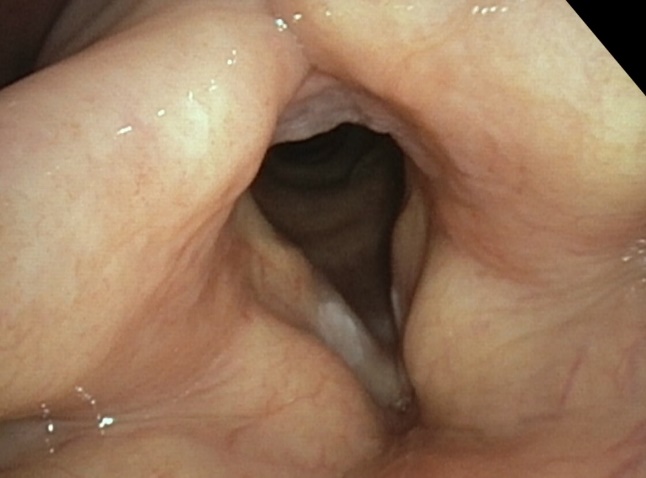 Zdroj obr.: Fotoarchív KOCHHK FNUSA a LFMU
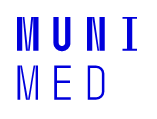 LARYNX A HYPOFARYNX
1) Anatomie a funkce hrtanu, průdušnice a  tracheobronchiálního stromu
klinická anatomie hrtanu, průdušnice a tracheobronchiálního stromu
funkce hrtanu, průdušnice a tracheobronchiálního stromu

2) Vyšetření hrtanu, průdušnice a tracheobronchiálního stromu
fyziologický nález
nepřímá a přímá laryngoskopie
tracheobronchoskopie

3) Poruchy inervace hrtanu			
obrna horního laryngeálního nervu
obrna zvrtaného nervu – unilat/ bilat.

4) Vývojové poruchy hrtanu a průdušnice,  úrazy	
larynomalácie, laryngokéla, stenóza
trauma ( akutní a chron. hlasivkové trauma,  kontaktní granulom, poranění při intubaci, externí trauma)
cizí tělesa 

5) Akutní záněty hrtanu
akutní subglotická laryngitis
akutní epiglottitis
6) Benigní léze hrtanu		
chronická laryngitis
hlasivkové polypy, Reinkeho edém, retenční cysty
přednádorové stavy - dysplázie

7) Maligní nádory hrtanu	

8) Laryngeální karcinom – histologie, symptomatologie, diagnostika

9) Chirurgické výkony na hrtanu			
endoskopické 
zevní přístupy
náhradní hlas. mechanismy po TLE

10) Maligní nádory hypofaryngu 						
11) Tracheotomie (vč. indikací)							
12) Hlas a řeč 				
tvorba hlasu
vyšetření hlasu
poruchy hlasu
rhb hlasové funkce – hlasová reedukace, terapie
základní poruchy řeči
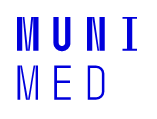 LARYNX A HYPOFARYNX	   maligní nádory hrtanu
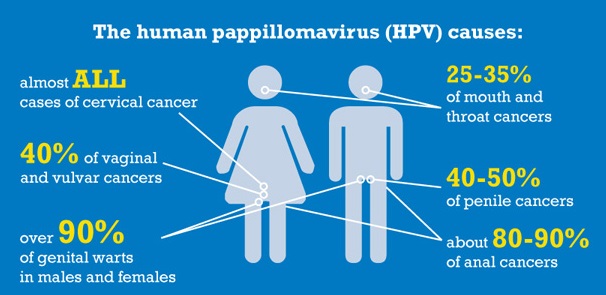 etiologie
kouření, alkohol
HPV 
cca 25% ca hrtanu
azbest
gastroezofageální reflux
častěji muži nad 40 let, až 5:1

histopatologie
dlaždicobuněčné karcinomy
spinocelulární, vzácně verukózní 
papilokarcinom 
HPV 16, 18
neuroendokrinní karcinom
malobuněčný karcinom
sarkom
Zdroj obr.: [online citace 1.4.2020] https//cancer.ca, https//pathologyoutlines.com
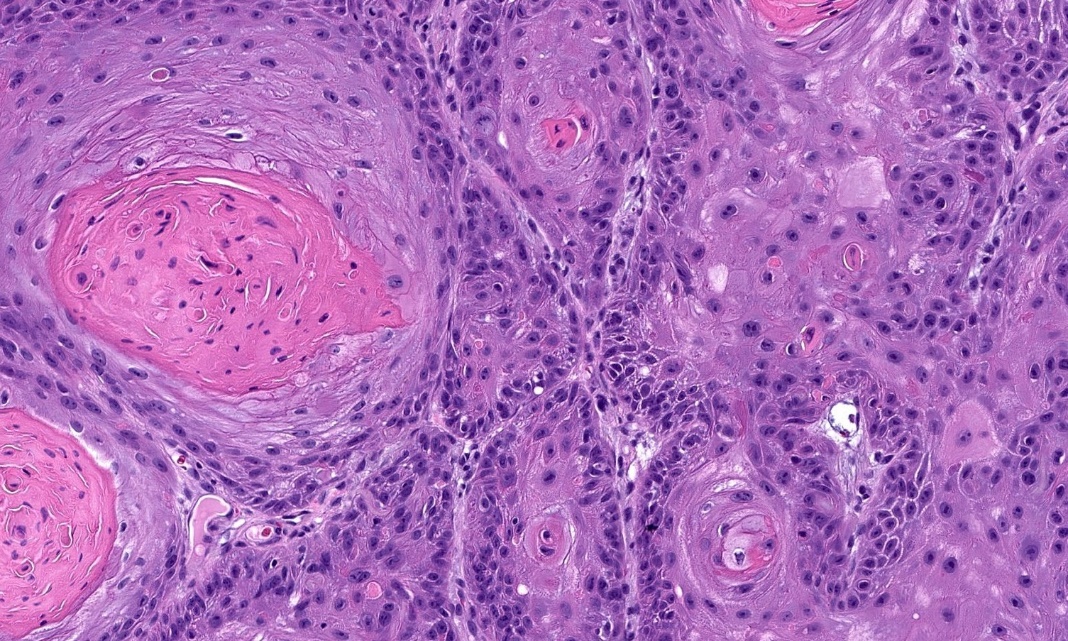 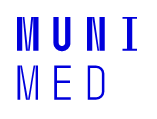 LARYNX A HYPOFARYNX	maligní nádory hrtanu
symptomy
odlišné dle lokality (viz níže)
diagnostika
anamnéza
ORL vyšetření
laryngoskopie, NBI, stroboskopie
mikrolaryngoskopie v CA -  biopsie
CT a MRi
TNM klasifikace
T
velikost tumoru, lokální šíření - časné/pokročilé
N
regionální mízní uzliny (palpace/UZ/CT/MRI)
M
RTG plic, UZ břicha, PET CT/ MRI
Zdroj obr.: [online citace 1.4.2020] https//slideshare.net
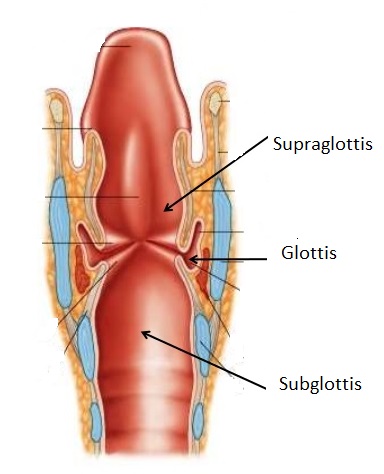 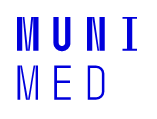 LARYNX A HYPOFARYNX	maligní nádory hrtanu
supraglottis, hypofarynx
charakteristika
bohatá lymfodrenáž, časné metastázy
často vzhledem k nespecifickým příznakům zjištěno v pozdních stádiích
prognóza nepříznivá
symptomy
v časných stádiích
 dyskomfort v krku, škrabání
v pozdních stádiích 
dysfagie, odynofagie, foetor, krev ve slinách
příloha video 9,10
glottis
charakteristika
nečastější, nejlepší prognóza
malá lymfodrenáž, meta výjimečně
symptomy
chrapot – velmi brzy, každý chrapot trvající déle než 3 týdny je suspektní a musí být provedeno ORL vyšetření
příloha video 11
subglottis
charakteristika
vzácné (1-2 % nádorů hrtanu)
metastazují prelaryngeálně
symptomy
chudé, často se projeví až stridorem
příloha video 12






             Zdroj obr: Fotoarchiv KOCHHK FN u sv. Anny a LF MU
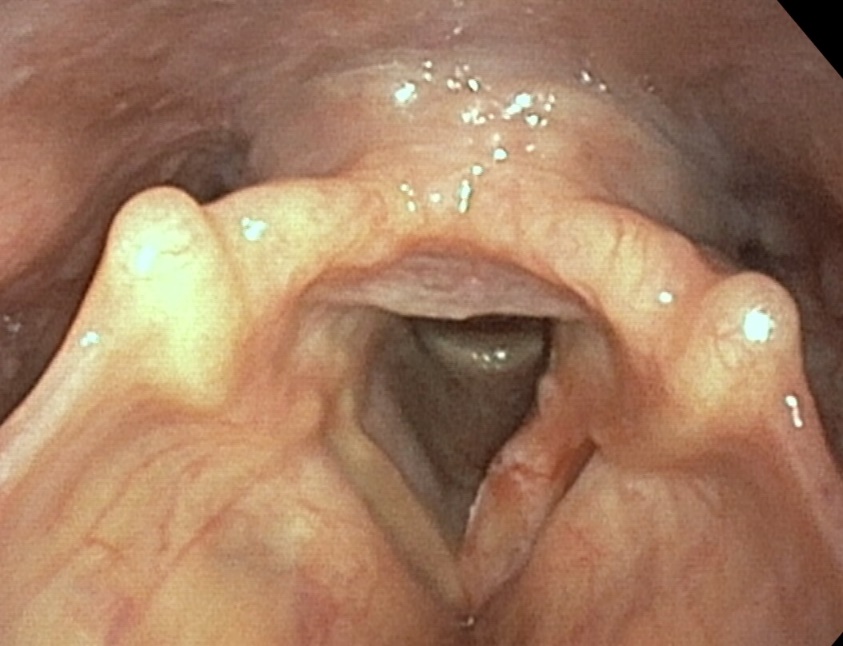 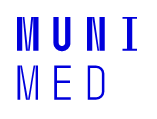 LARYNX a HYPOFARYNX
1) Anatomie a funkce hrtanu, průdušnice a  tracheobronchiálního stromu
klinická anatomie hrtanu, průdušnice a tracheobronchiálního stromu
funkce hrtanu, průdušnice a tracheobronchiálního stromu

2) Vyšetření hrtanu, průdušnice a tracheobronchiálního stromu
fyziologický nález
nepřímá a přímá laryngoskopie
tracheobronchoskopie

3) Poruchy inervace hrtanu			
obrna horního laryngeálního nervu
obrna zvrtaného nervu – unilat/ bilat.

4) Vývojové poruchy hrtanu a průdušnice,  úrazy	
larynomalácie, laryngokéla, stenóza
trauma ( akutní a chron. hlasivkové trauma,  kontaktní granulom, poranění při intubaci, externí trauma)
cizí tělesa 

5) Akutní záněty hrtanu
akutní subglotická laryngitis
akutní epiglottitis
6) Benigní léze hrtanu		
chronická laryngitis
hlasivkové polypy, Reinkeho edém, retenční cysty
přednádorové stavy - dysplázie

7) Maligní nádory hrtanu	

8) Laryngeální karcinom – histologie, symptomatologie, diagnostika

9) Chirurgické výkony na hrtanu		
endoskopické 
zevní přístupy
náhradní hlas. mechanismy po TLE

10) Maligní nádory hypofaryngu 						
11) Tracheotomie (vč. indikací)							
12) Hlas a řeč 				
tvorba hlasu
vyšetření hlasu
poruchy hlasu
rhb hlasové funkce – hlasová reedukace, terapie
základní poruchy řeči
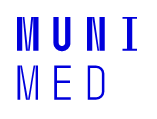 LARYNX A HYPOFARYNX	léčba maligních nádorů
časné nádory 
T1, T2
jedna léčebná modalita 
radioterapie nebo chirurgie
pokročilé nádory 
T3, T4
multimodální léčba
chirurgie, následně adjuvantní radio(chemoterapie)
kurativní radiochemoterapie a při recidivě „salvage surgery“
inoperabilní nádory
konkomitantní radiochemoterapie  / paliativní RT 
léčba i krčních uzlin
záchovné protokoly – orgán šetřící léčba
parciální a totální výkony, radioterapie, chemoterapie, biologická léčba
záleží na preferencích a přání pacienta
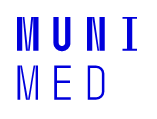 LARYNX A HYPOFARYNX	léčba maligních nádorů hrtanu T1-T2
endoskopické transorální výkony
časné nádory 
Tis, T1
LASER-asistovaná mikrochirurgie
robotická mikrochirurgie

výkony ze zevního přístupu
laryngofissura
T1 nádory
chordektomie
rozšířená chordektomie
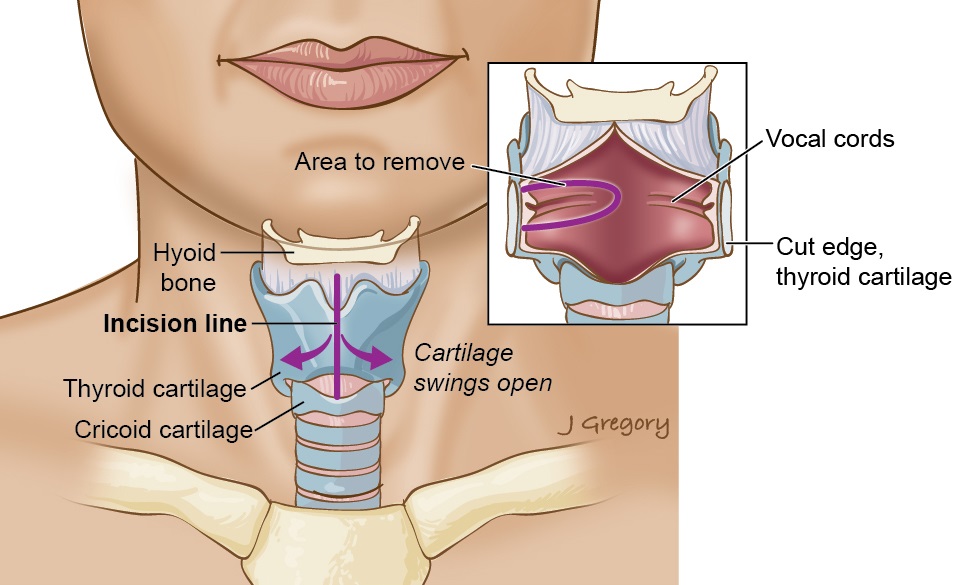 Zdroj obr.: [online citace 1.4.2020] https//headandneckcancerguide.com
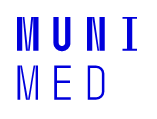 LARYNX A HYPOFARYNX	léčba maligních nádorů hrtanu T1-T2
výkony ze zevního přístupu
supraglotická horizontální laryngektomie
T1-2 nádory
ventrikulární řasy, epiglottis a preepiglotický prostor, aryepiglotické řasy


parciální vertikální laryngektomie
T1-2 nádory
hlasivka, Morganský sinus, ventrikulární řasa
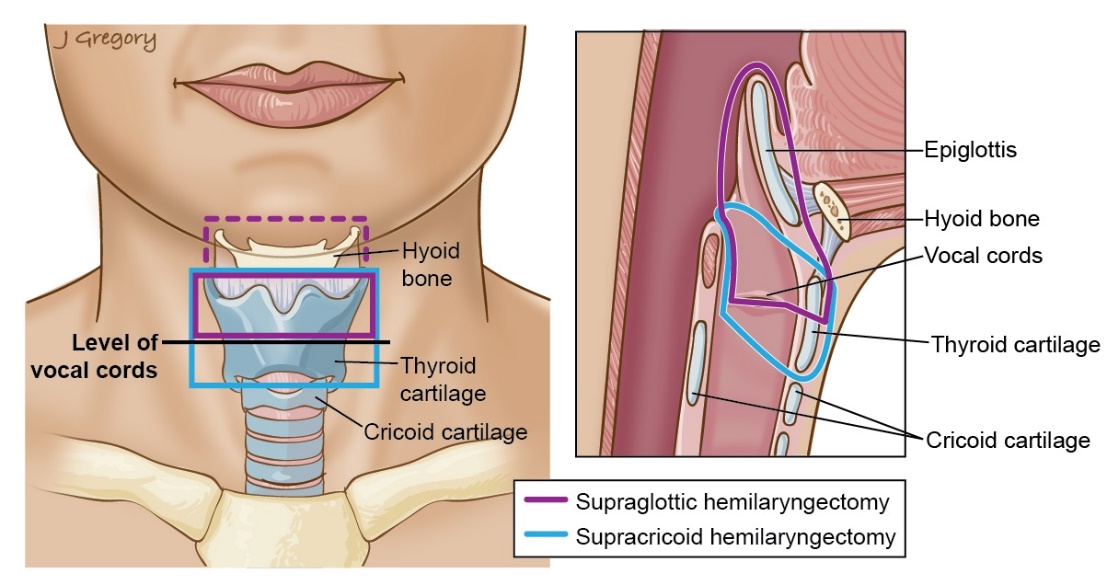 Zdroj obr.: [online citace 1.4.2020] https//headandneckcancerguide.com
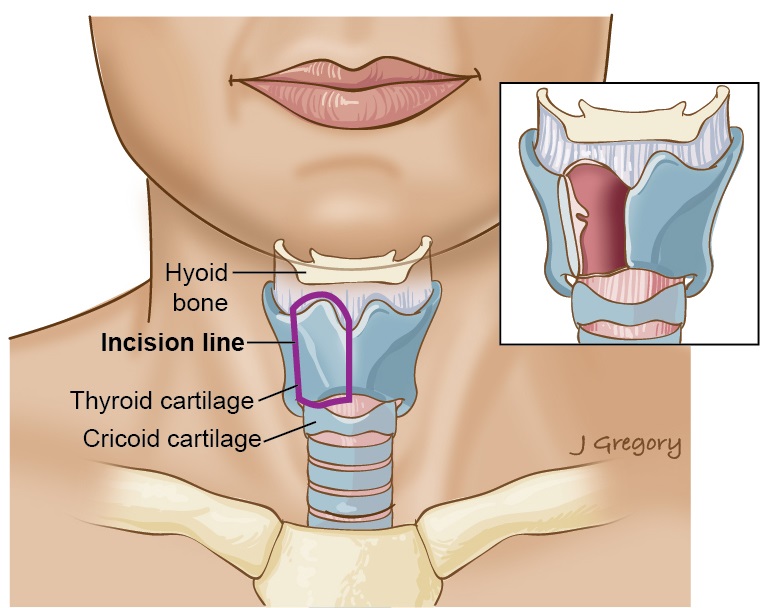 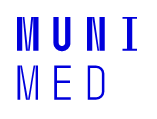 LARYNX A HYPOFARYNX	léčba maligních nádorů hrtanu T3-T4
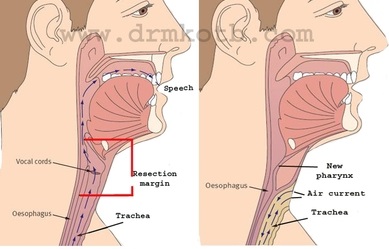 výkony ze zevního přístupu
totální laryngektomie
T3-4 nádory
ztráta hlasu, čichu
trvalé nosičství tracheostomické kanyly

radikální výkony
faryngolaryngektomie 
rozšířeno o piriformní sinus
extentní laryngektomie
chrupavka štítná, štítná žláza, páskové svaly
Zdroj obr.: [online citace 1.4.2020] https//headandneckcancerguide.com, Fotoarchiv KOCHHK FN u sv. Anny a LF MU
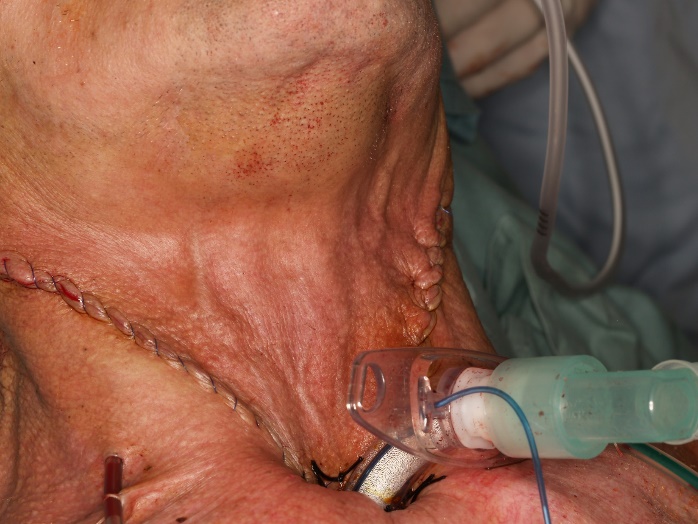 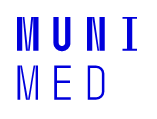 LARYNX A HYPOFARYNX	totální laryngektomie
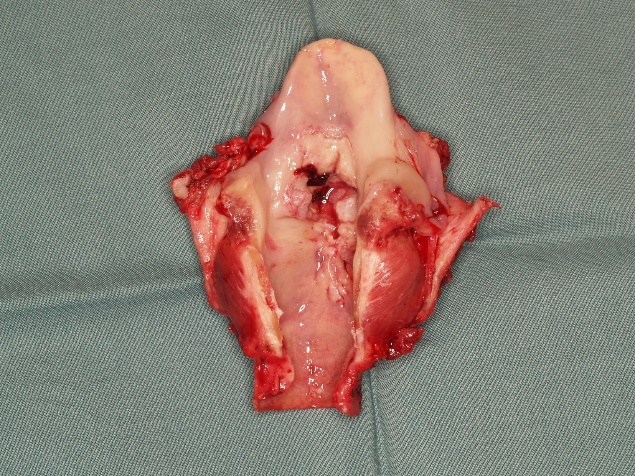 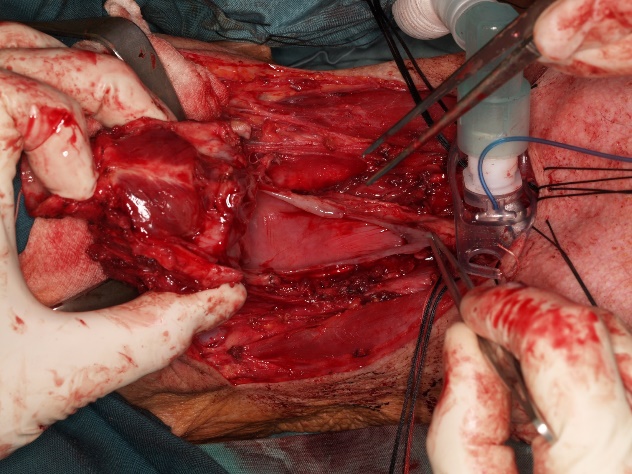 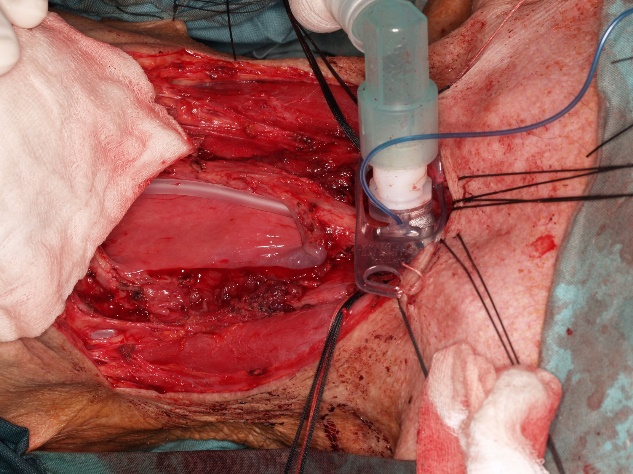 Zdroj obr.: Fotoarchiv KOCHHK FN u sv. Anny a LF MU
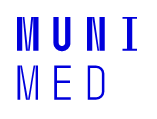 LARYNX A HYPOFARYNX	rehabilitace hlasu
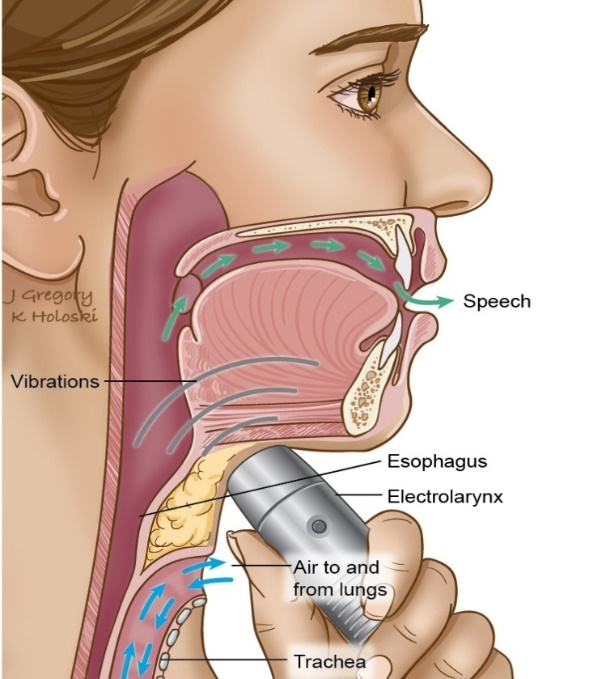 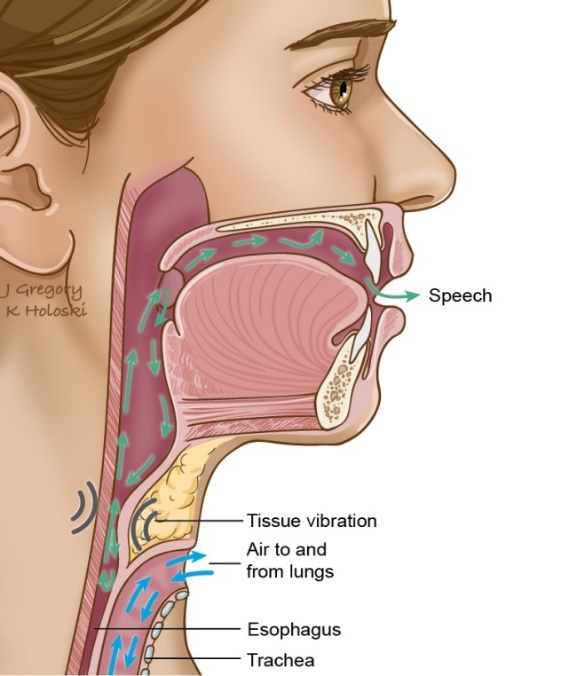 parciální laryngektomie
chrapot
aspirace – rehabilitace polykání

totální laryngektomie
rehabilitace čichu
jícnový hlas
elektrolarynx
hlasová protéza




Zdroj obr.: [online citace 1.4.2020] https//headandneckcancerguide.com
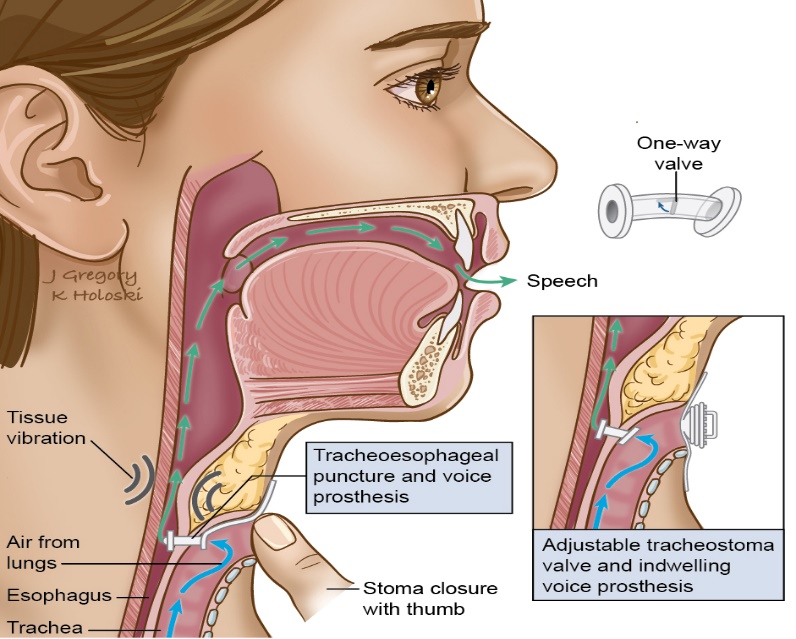 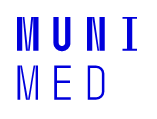 LARYNX A HYPOFARYNX	rehabilitace hlasu
ukázka
příloha video 13
hlasové protézy
zavedení do tracheostomatu 
primární implantace - součástí laryngektomie 
sekundární implantace - po zhojení tracheostomatu po ukončení onkologické léčby
komplikace – kvasinkový povlak, protékání či obtékání protézky, granulace, vycestování protézky






Zdroj obr.: [online citace 1.4.2020] https//headandneckcancerguide.com, Fotoarchiv ORL kliniky FNOL
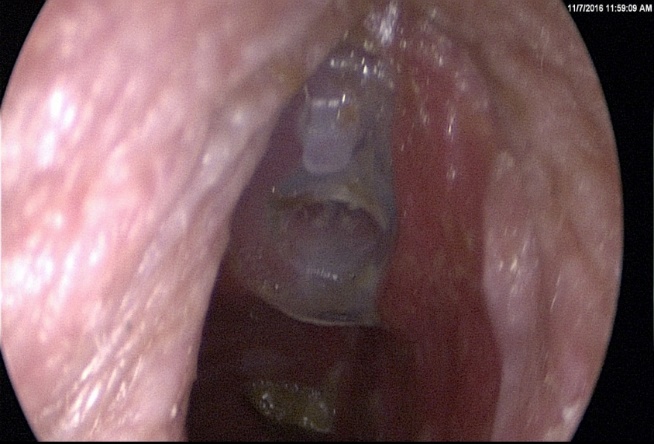 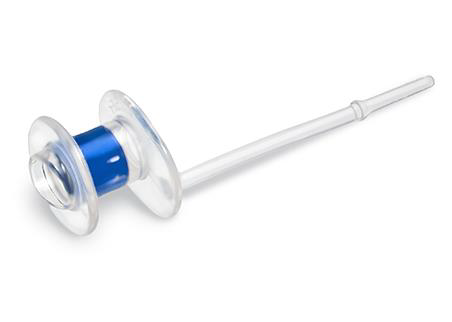 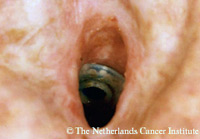 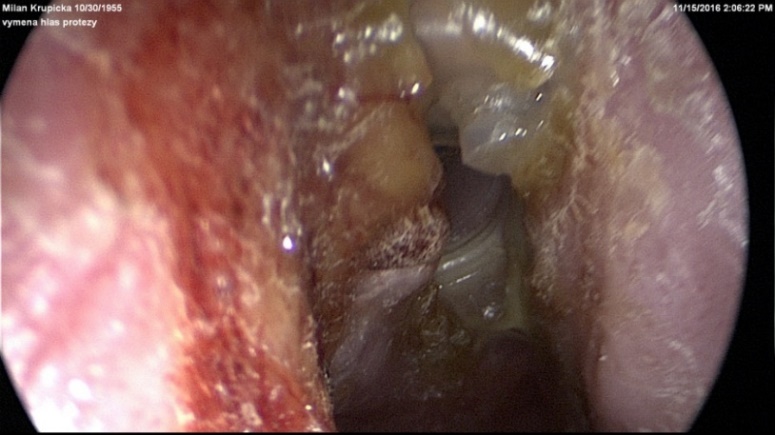 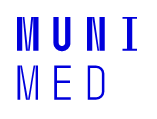 LARYNX a HYPOFARYNX
1) Anatomie a funkce hrtanu, průdušnice a  tracheobronchiálního stromu
klinická anatomie hrtanu, průdušnice a tracheobronchiálního stromu
funkce hrtanu, průdušnice a tracheobronchiálního stromu

2) Vyšetření hrtanu, průdušnice a tracheobronchiálního stromu
fyziologický nález
nepřímá a přímá laryngoskopie
tracheobronchoskopie

3) Poruchy inervace hrtanu			
obrna horního laryngeálního nervu
obrna zvrtaného nervu – unilat/ bilat.

4) Vývojové poruchy hrtanu a průdušnice,  úrazy	
larynomalácie, laryngokéla, stenóza
trauma ( akutní a chron. hlasivkové trauma,  kontaktní granulom, poranění při intubaci, externí trauma)
cizí tělesa 

5) Akutní záněty hrtanu
akutní subglotická laryngitis
akutní epiglottitis
6) Benigní léze hrtanu		
chronická laryngitis
hlasivkové polypy, Reinkeho edém, retenční cysty
přednádorové stavy - dysplázie

7) Maligní nádory hrtanu	

8) Laryngeální karcinom – histologie, symptomatologie, diagnostika

9) Chirurgické výkony na hrtanu		
endoskopické 
zevní přístupy
náhradní hlas. mechanismy po TLE

10) Maligní nádory hypofaryngu 						
11) Tracheotomie (vč. indikací)							
12) Hlas a řeč 				
tvorba hlasu
vyšetření hlasu
poruchy hlasu
rhb hlasové funkce – hlasová reedukace, terapie
základní poruchy řeči
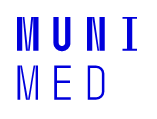 LARYNX A HYPOFARYNX	hlas
tvorba hlasu
hlasivky
zdroj hlasu
hybnost hlasivek, kmitání, slizniční vlna, uzávěr

rezonanční prostory
výsledný hlas – jeho síla a barva
paranazální dutiny, nosohltan
    dutina ústní, trachea
    plíce, bránice




                              Zdroj obr.: [online citace 1.4.2020] https//wsj.com
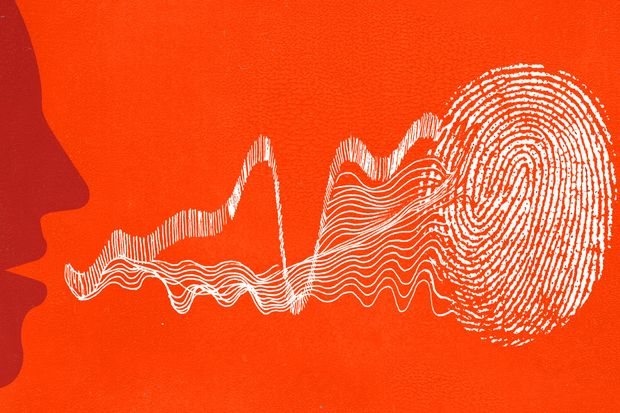 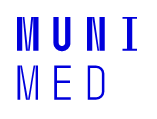 LARYNX A HYPOFARYNX	hlas
foniatrie
=nádstavbový obor otorinolaryngologie
vyšetření hlasu
anamnéza 
komorbidity (astma, reflux), operace (krk, mediastinum), léky (kortikoidy, ACEi), kouření
laryngoskopie 
rigidní nepřímá laryngoskopie (zvětšovací)
stroboskopie
videokymografie 
vysokorychlostní kamera (až 8 000 snímků/sekundu)
rozfázování jednotlivých kmitů hlasivky při fonaci  
diagnostika odchylek od harmonického pohybu



                              Zdroj obr.: [online citace 1.4.2020] https//sciencedirect.com
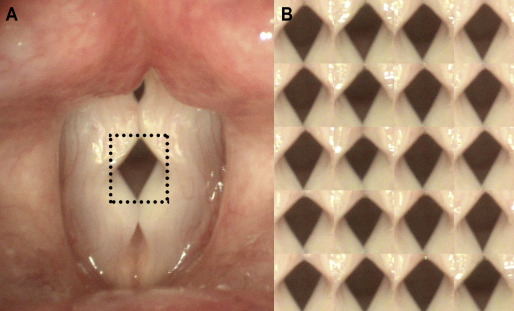 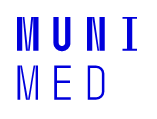 LARYNX A HYPOFARYNX	hlas
vyšetření hlasu
poslechové hodnocení hlasu
subjektivní hodnocení hlasu 
VHI – voice handicap index - dotazník
vyšetření hlasového pole
spektrální analýza hlasu
pneumografie, elektromyografie
vyšetření uměleckého hlasu
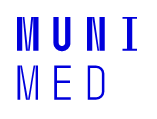 LARYNX A HYPOFARYNX	hlas
poruchy hlasu (příznaky onemocnění hlasu)
chrapot 
zhoršení kvality (čistoty) hlasu
přetěžování hlasu 
nerovnosti hlasivek, otok
chraplavost 
aperiodické kmitání hlasivek
ventrikulární hlas, growling (metal)
dyšnost 
insuficience glottis – fyziologicky neznělé „H“ (v češtině „Thajsko“)
afonie 
psychogenní 
rinolalie 
otevřená 
rozštěpy
zavřená 
nosní a nosohltanová obstrukce
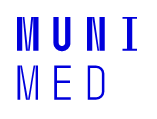 LARYNX A HYPOFARYNX	hlas
poruchy hlasu
organické
artrogenní
myogenní
svalová dystrofie
neurogenní
poruchy inervace n.X
změna hmoty
otoky, záněty, nádory
funkční
přetížení a chybná tvorba hlasu (hyperkinetická a profesionální dysfonie)
neurologicky podmíněné
spastické a paradoxní dyskineze
Parkinson, myastenia gravis
psychicky podmíněné
neurotické fonastenie, afonie
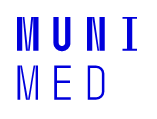 LARYNX A HYPOFARYNX	hlas
terapie
konzervativní
rehabilitace a reedukace hlasu 
zlepšení nebo navrácení hlasu v původní nebo náhradní podobě 
náhradní hlasové mechanismy 
vestibulární hlas,  jícnový hlas, umělý hlas -  elektrolarynx, bukální šepot
edukace hlasu 
výuka zdravého hlasu, hlasová výchova
dechová a fonační cvičení, psychoterapie
chirurgická (laryngochirurgie)
mikrolaryngochirurgie a endoskopické ošetření lézí
funkční rekonstrukční laryngochirurgie
úprava dýchacích cest
úprava fonace (fonochirurgie)
tvorba náhradního hlasu po laryngektomii
hlasové protézy
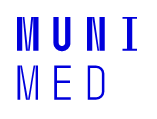 LARYNX A HYPOFARYNX	řeč
řeč
vrozený lidský prostředek komunikace
logopedie
věda zabývající se poruchami komunikace  a nápravou poruch řeči
dyslalie - patlavost
vynechávání nebo nesprávné vyslovování a tvoření hlásek (především souhlásek)
balbuties – koktavost 
křečovité stahy dýchacího, fonačního a artikulačního svalstva, poruchy koordinace, tiky
neurologické příčiny, traumatizující zážitky, citová deprivace
tumultus – breptavost 
změna dynamiky, zrychlení, polykání slabik
u mozkových dysfunkcí
mutismus – ztráta řeči
psychogenní
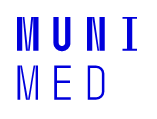 DĚKUJI ZA POZORNOST
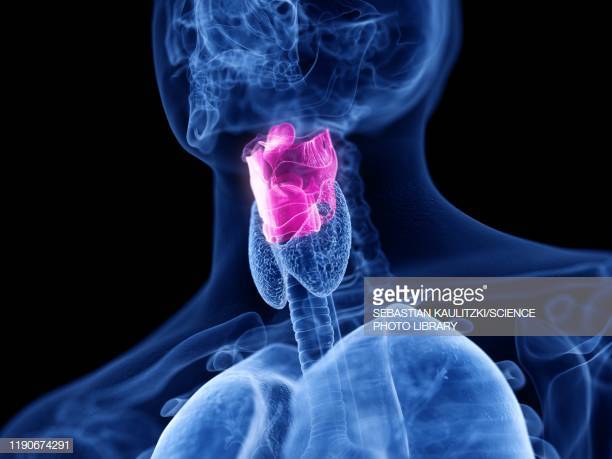